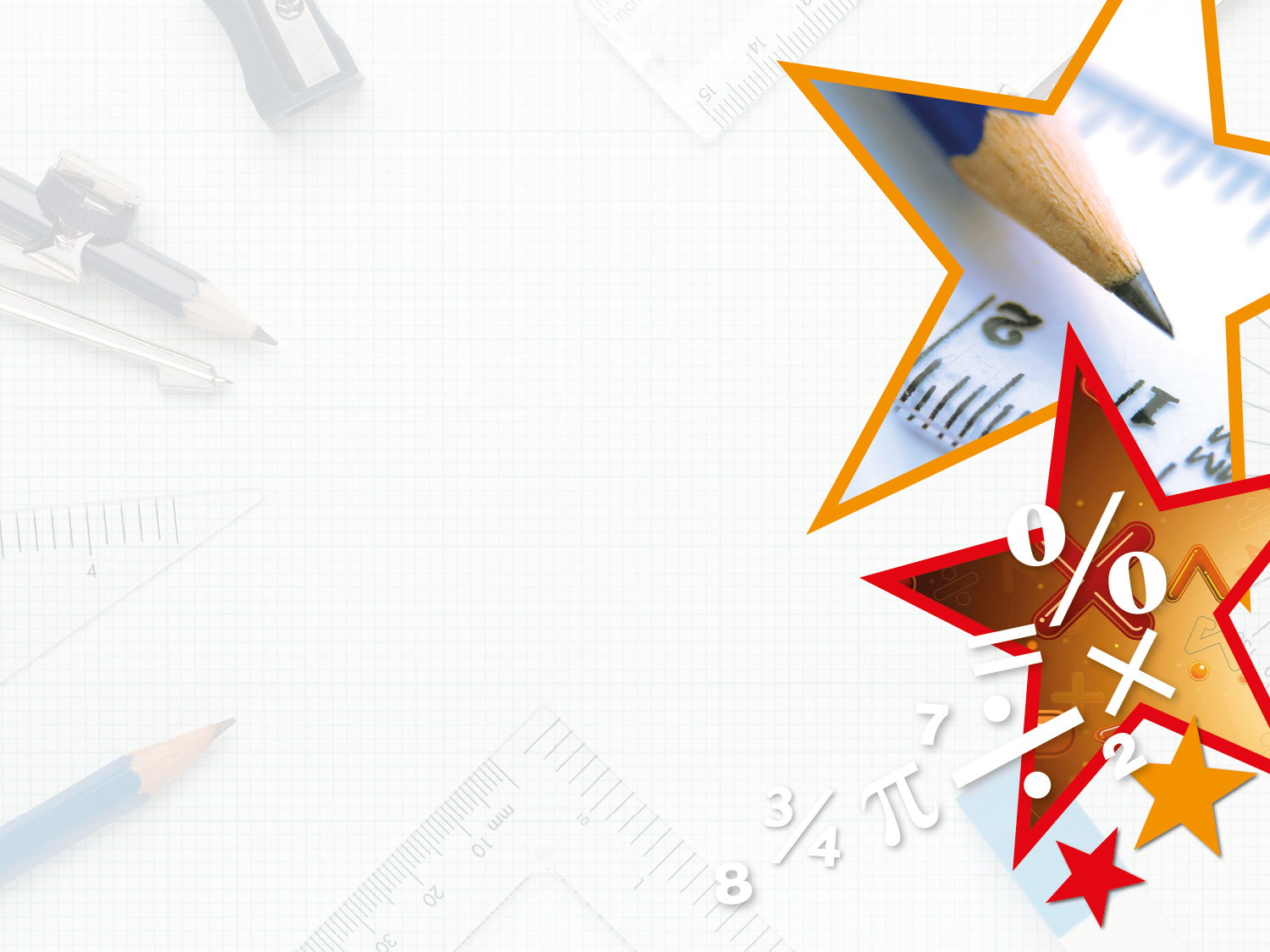 Year 3 – Summer Block 2 – Statistics
16th June 2020
Step 1

Year 3/4: I can interpret data on pictograms
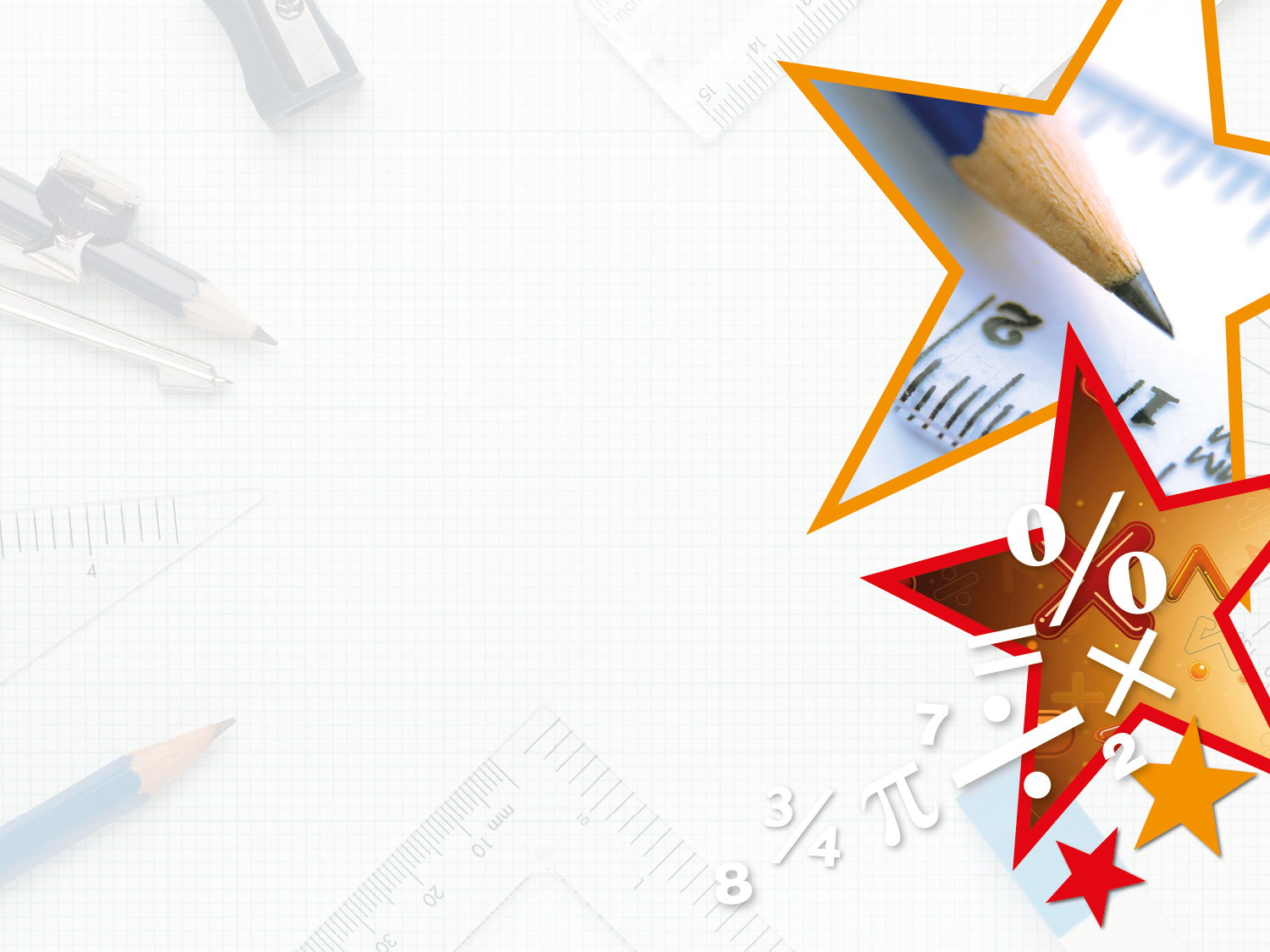 Introduction

Jack has used this tally chart to draw the pictogram.








Has he interpreted the tally chart correctly? What errors can you find?
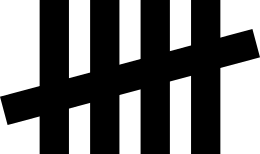 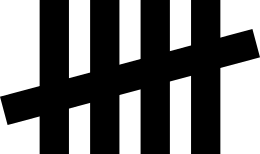 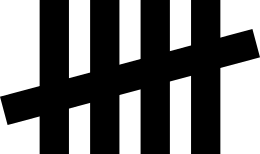 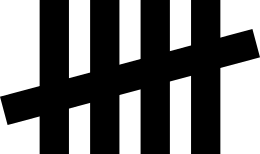 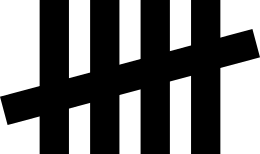 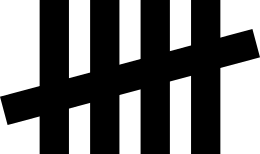 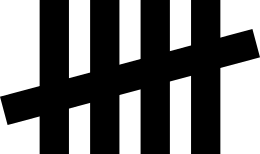 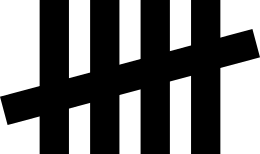 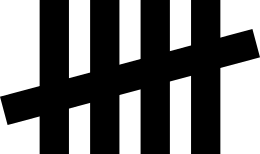 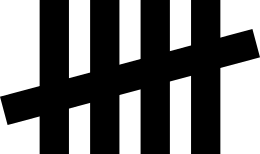 Key:           = 10 children
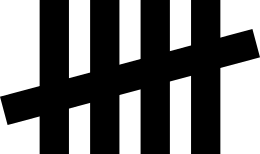 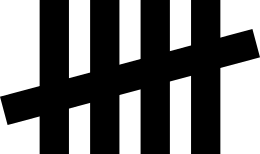 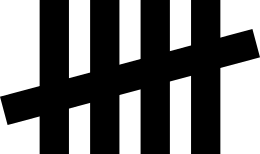 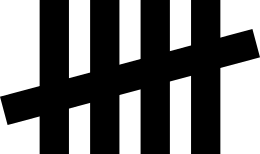 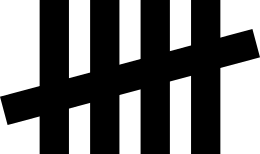 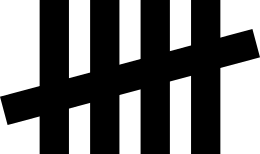 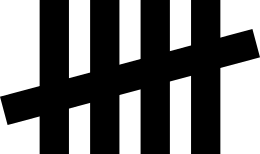 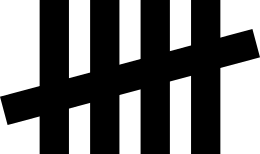 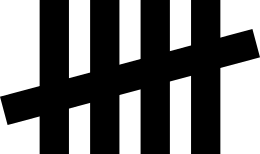 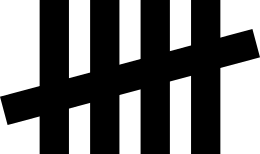 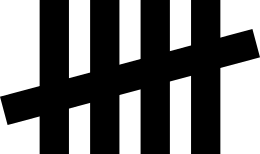 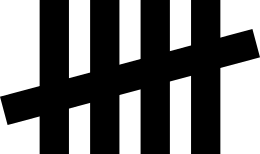 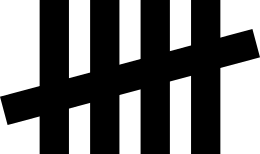 Y3
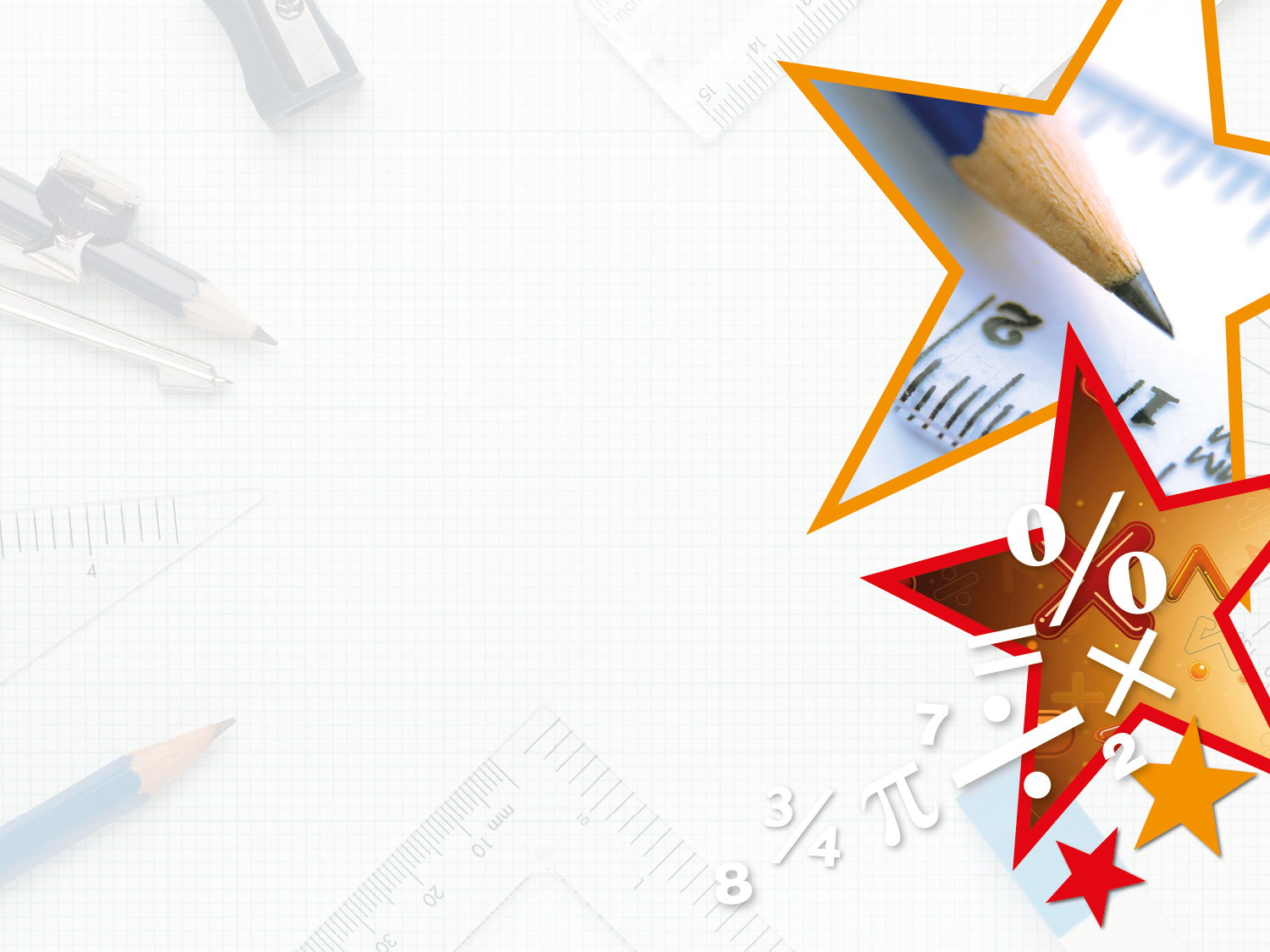 Introduction

Jack has used this tally chart to draw the pictogram.








Has he interpreted the tally chart correctly? What errors can you find?

No, Jack has not interpreted the tally chart correctly.

He should have drawn 3 circles for cheese, 2 circles for pepperoni, 2 and a half circles for chicken and 4 circles for veggie.
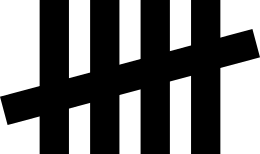 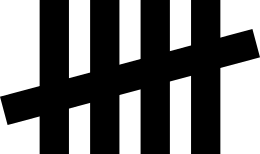 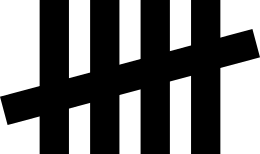 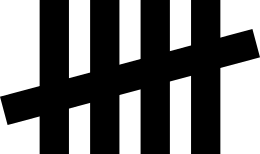 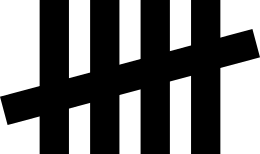 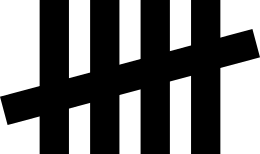 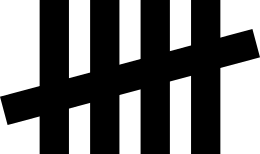 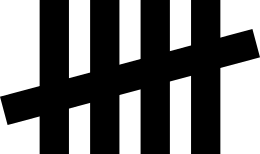 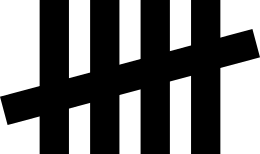 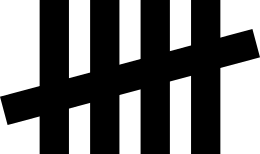 Key:           = 10 children
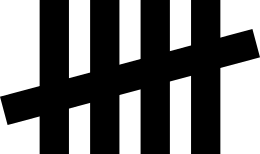 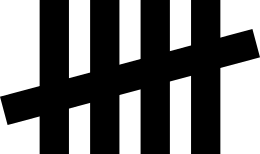 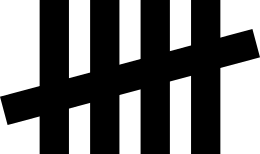 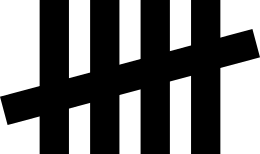 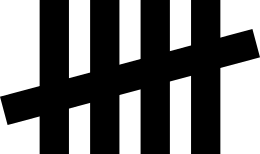 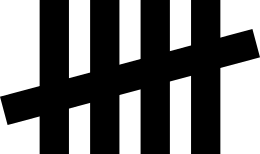 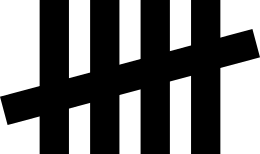 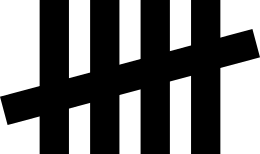 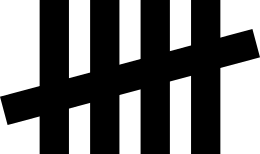 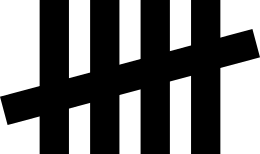 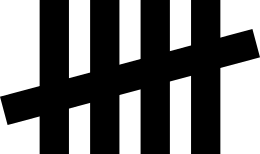 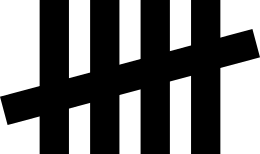 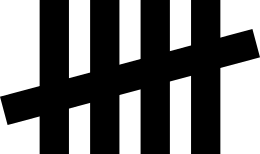 Y3
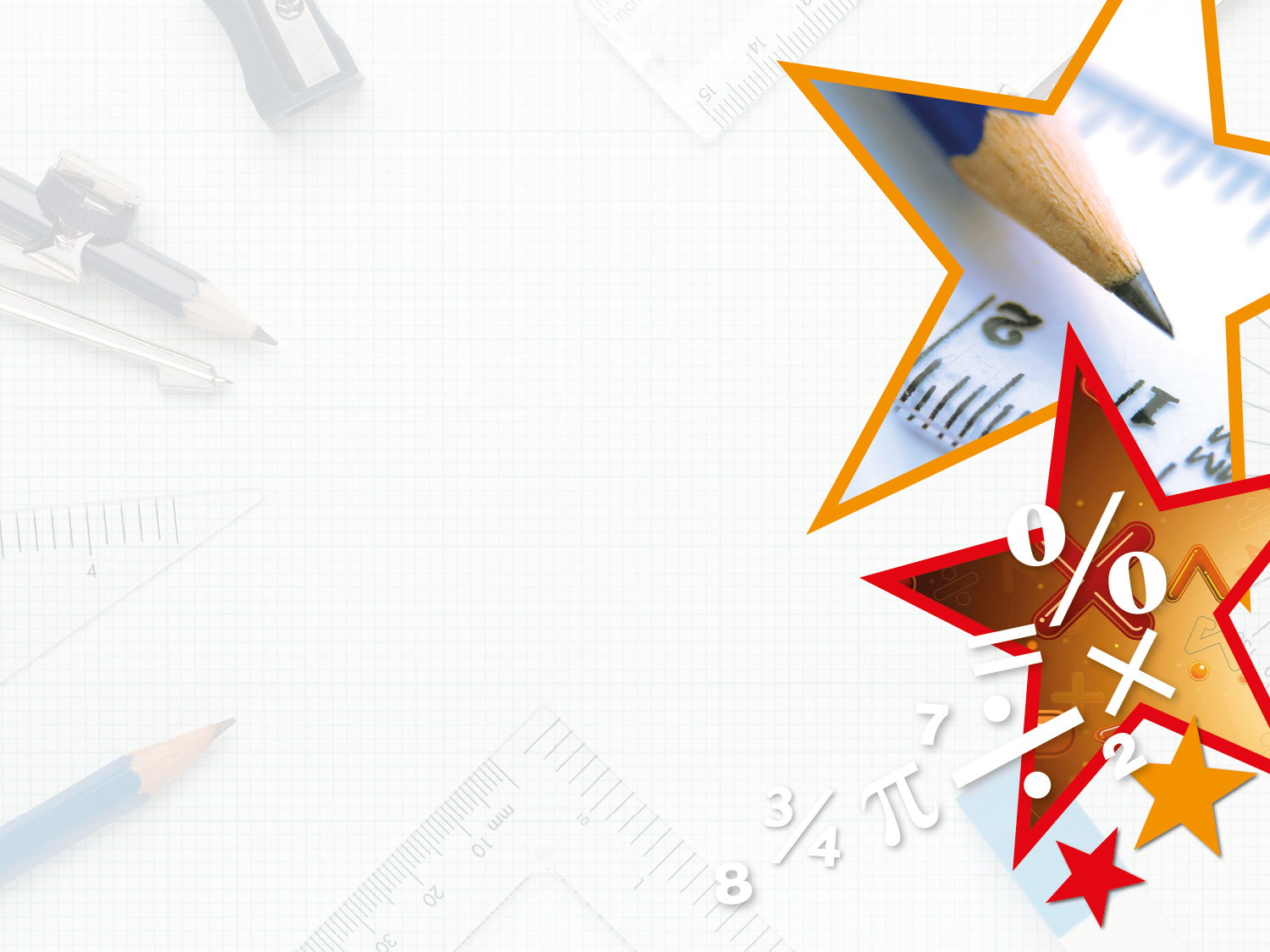 Varied Fluency 1

Complete the missing sections using the information below.
Key: 1 picture = 2 children
Y3
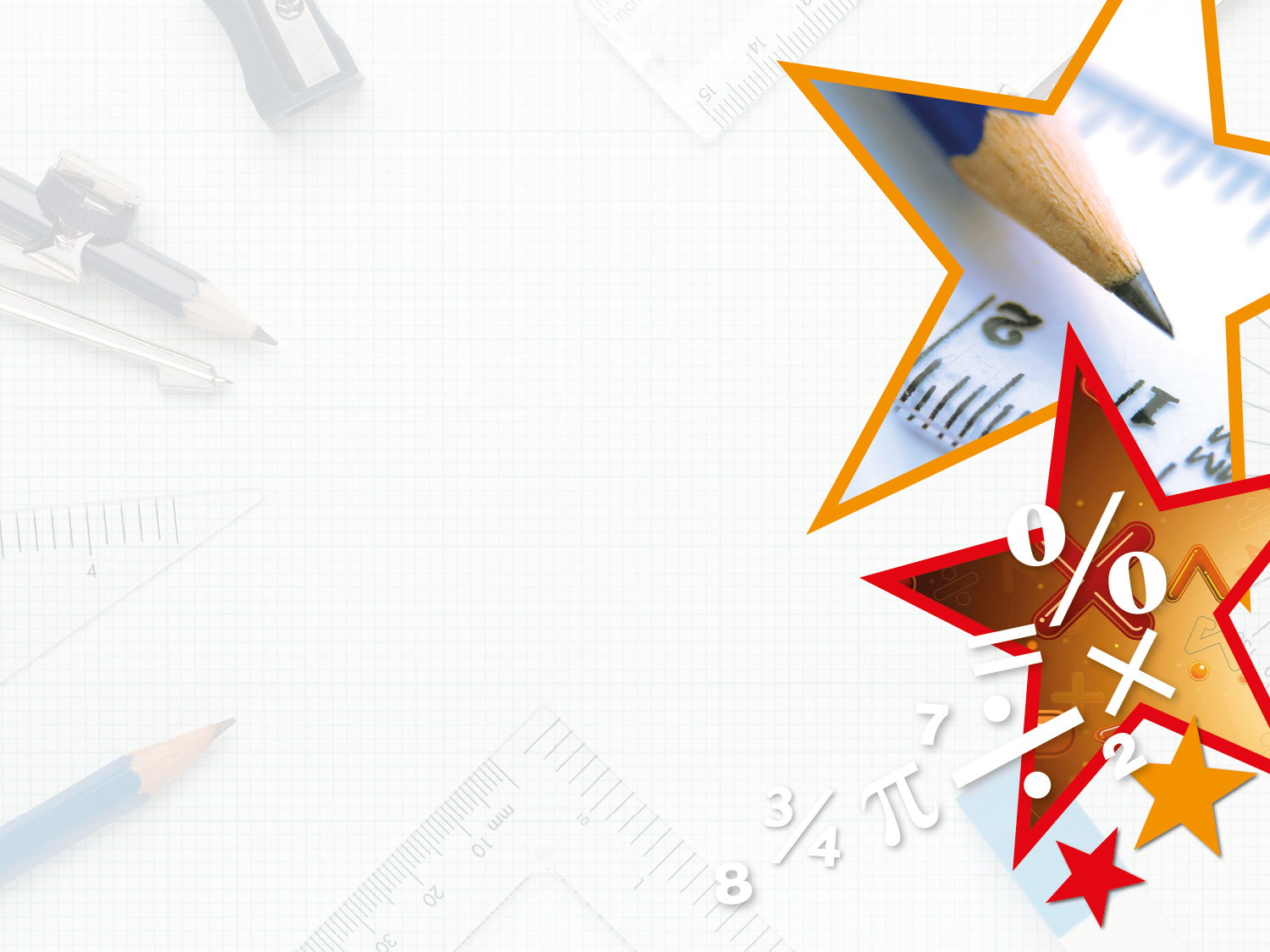 Varied Fluency 1

Complete the missing sections using the information below.
Key: 1 picture = 2 children
Y3
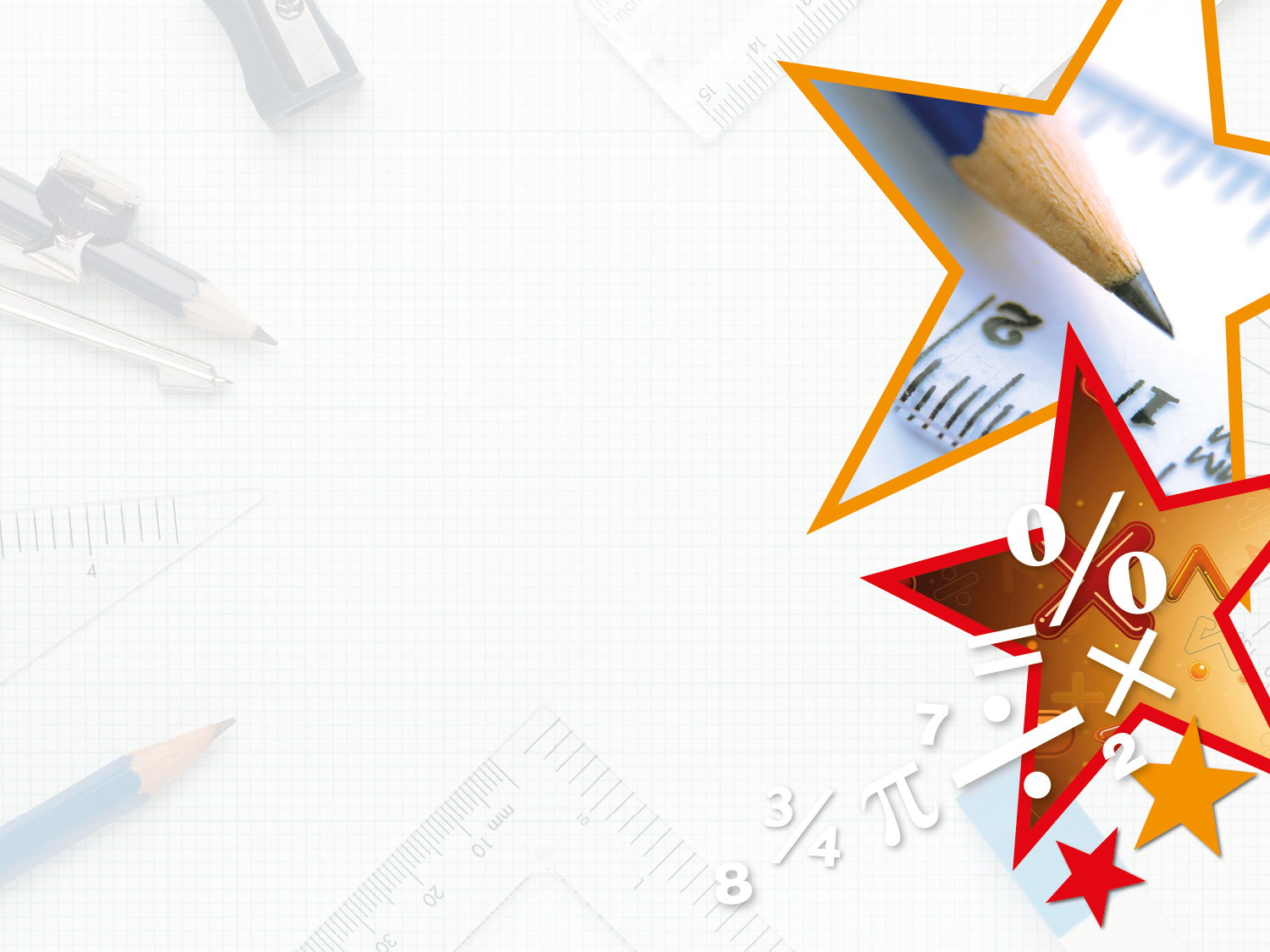 Varied Fluency 2

Answer the questions about the pints of milk sold.
Key: 1 picture = 5 pints
Y3
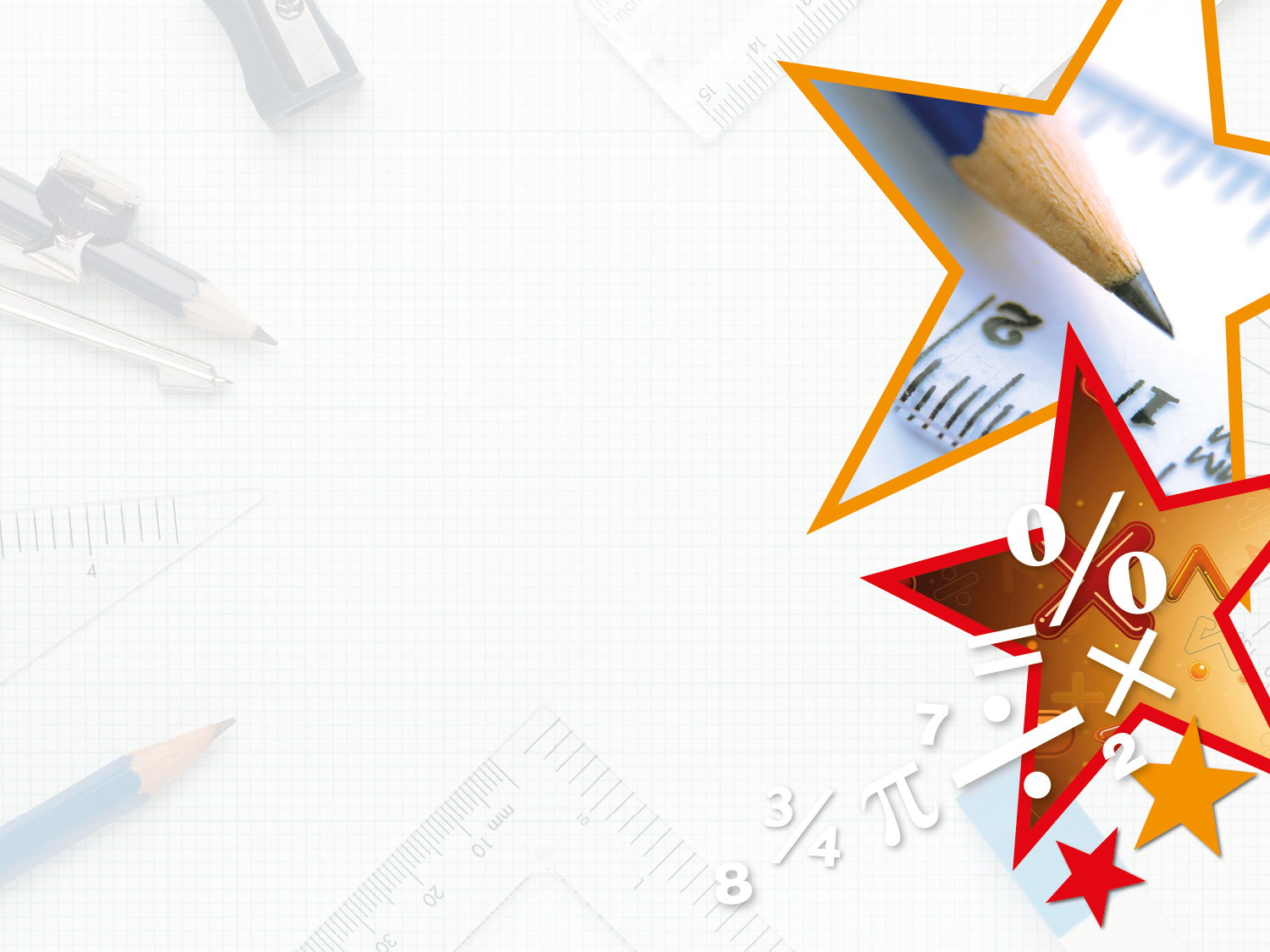 Varied Fluency 2

Answer the questions about the pints of milk sold.
Key: 1 picture = 5 pints
Y3
Wednesday 17th June 20Year 3/4: I can interpret data on pictograms
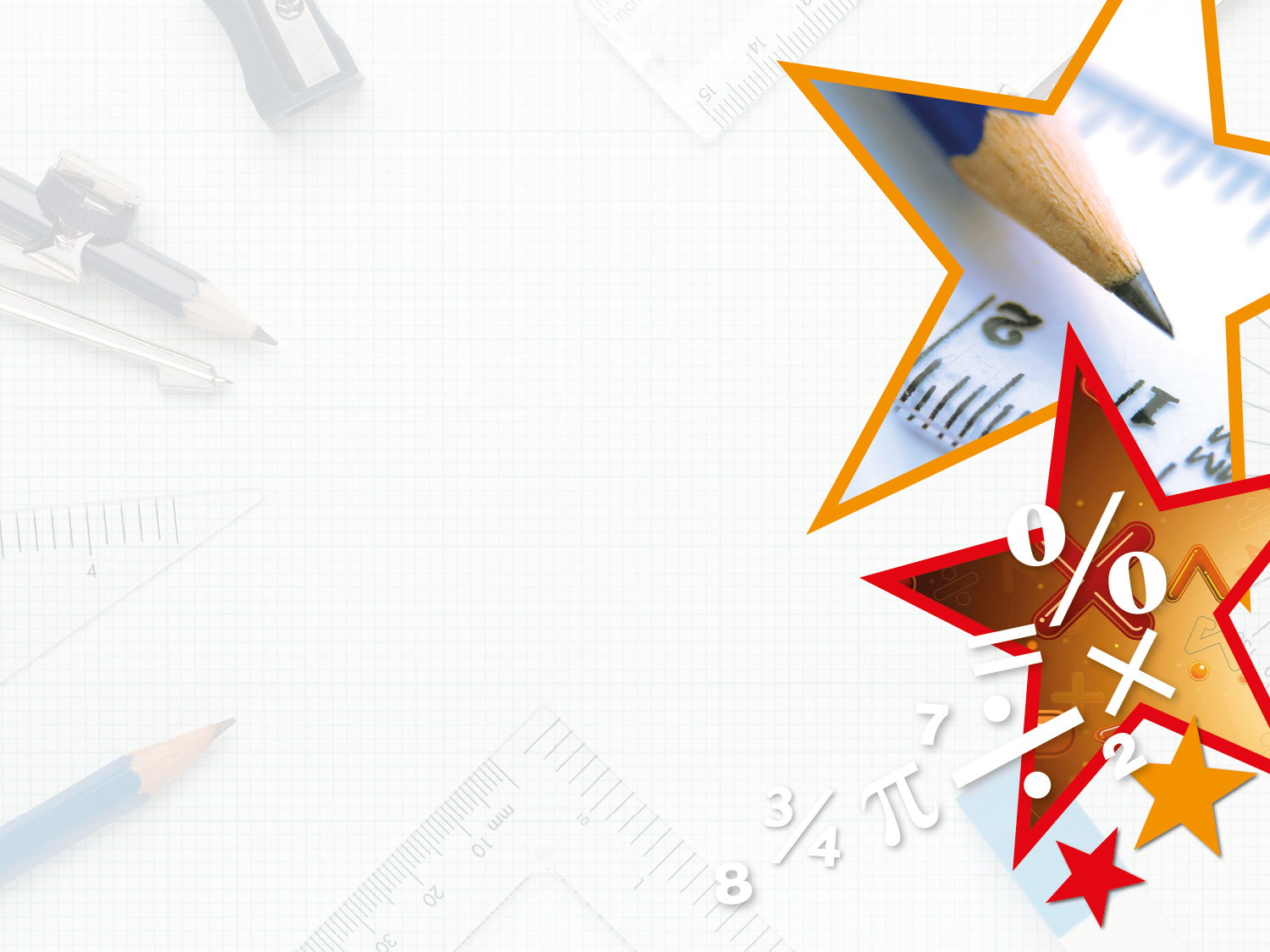 Reasoning 1

True or false? The pictogram below shows the results 
of the tally chart. 










Explain your answer.
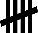 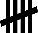 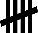 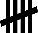 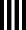 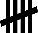 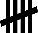 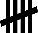 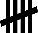 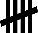 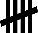 Key:      = 2 drinks
Y3
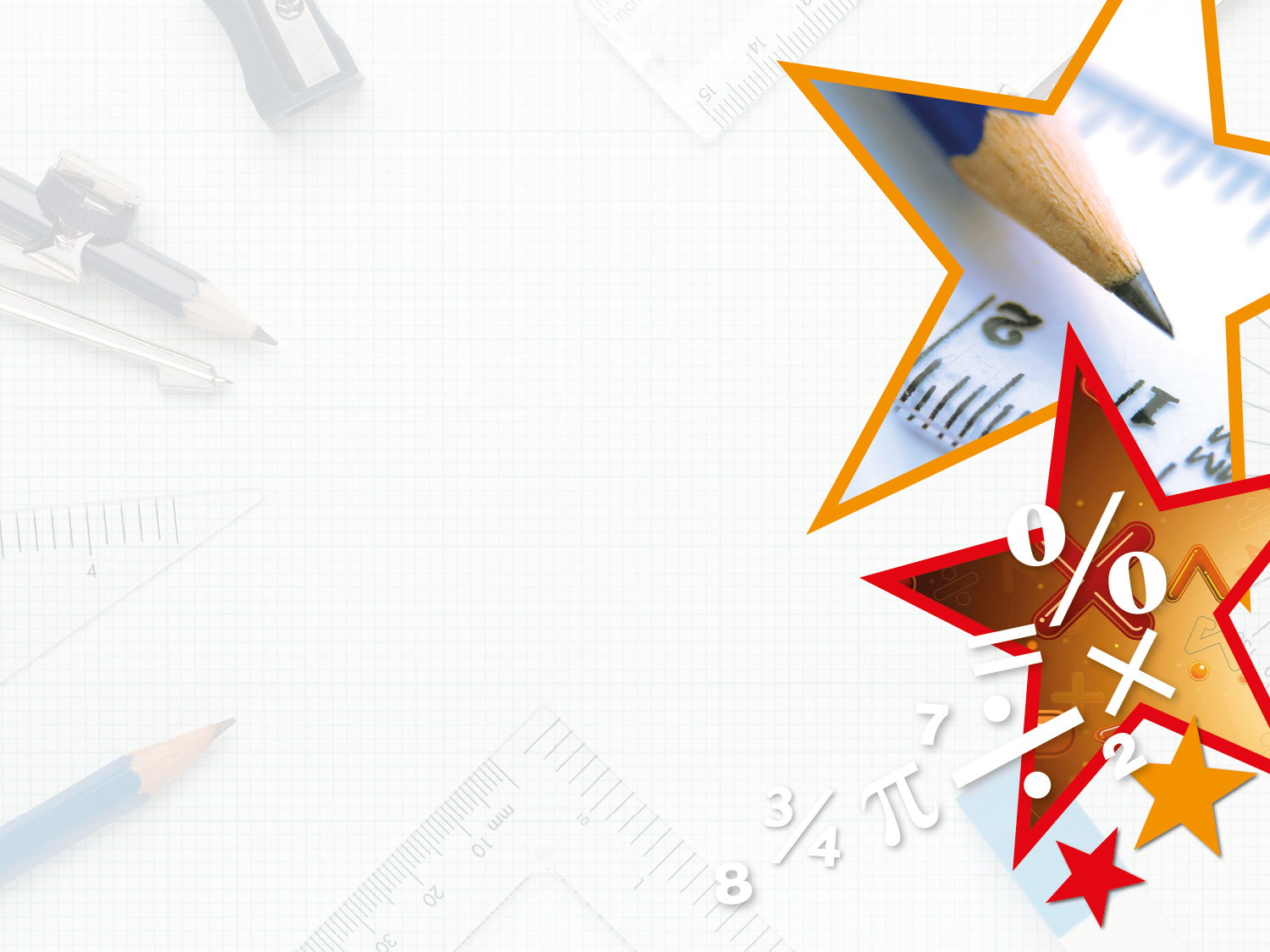 Reasoning 1

True or false? The pictogram below shows the results 
of the tally chart. 










Explain your answer.
False because…
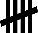 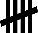 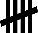 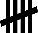 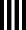 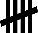 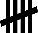 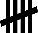 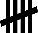 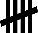 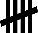 Key:      = 2 drinks
Y3
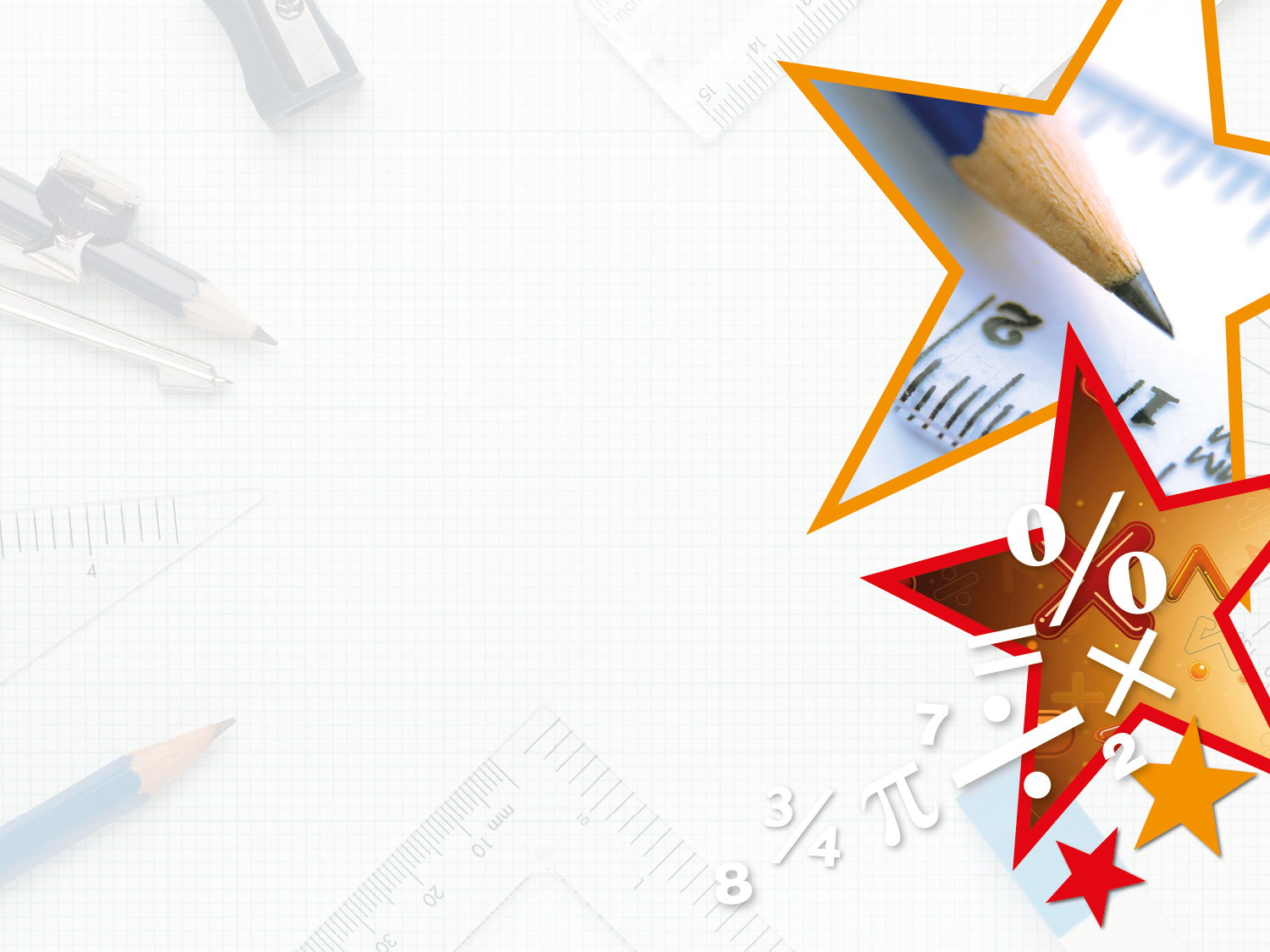 Reasoning 1

True or false? The pictogram below shows the results 
of the tally chart. 










Explain your answer.
False because there should be 1 more picture for juice, 4 more pictures for water, 4 more pictures for milk and 2 and a half fewer pictures for lemonade.
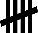 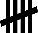 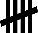 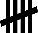 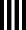 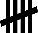 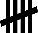 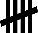 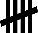 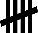 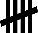 Key:      = 2 drinks
Y3
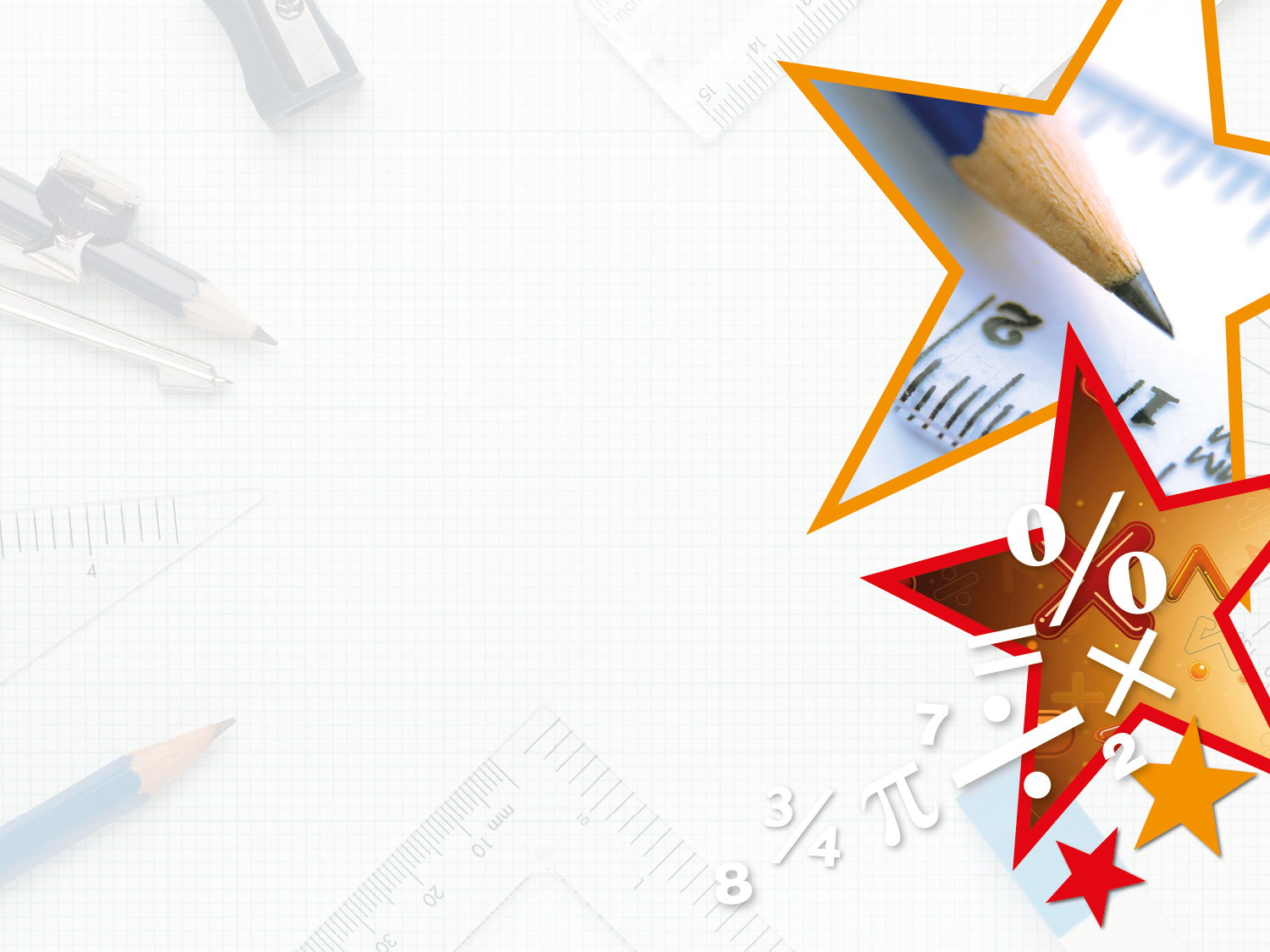 Problem Solving 1

Anika is drawing a pictogram where one picture = 5 children.

Anika knows more children have a birthday in winter than spring, but fewer children have a birthday in winter than autumn.








Complete the pictogram showing one of the possibilities.
Y3
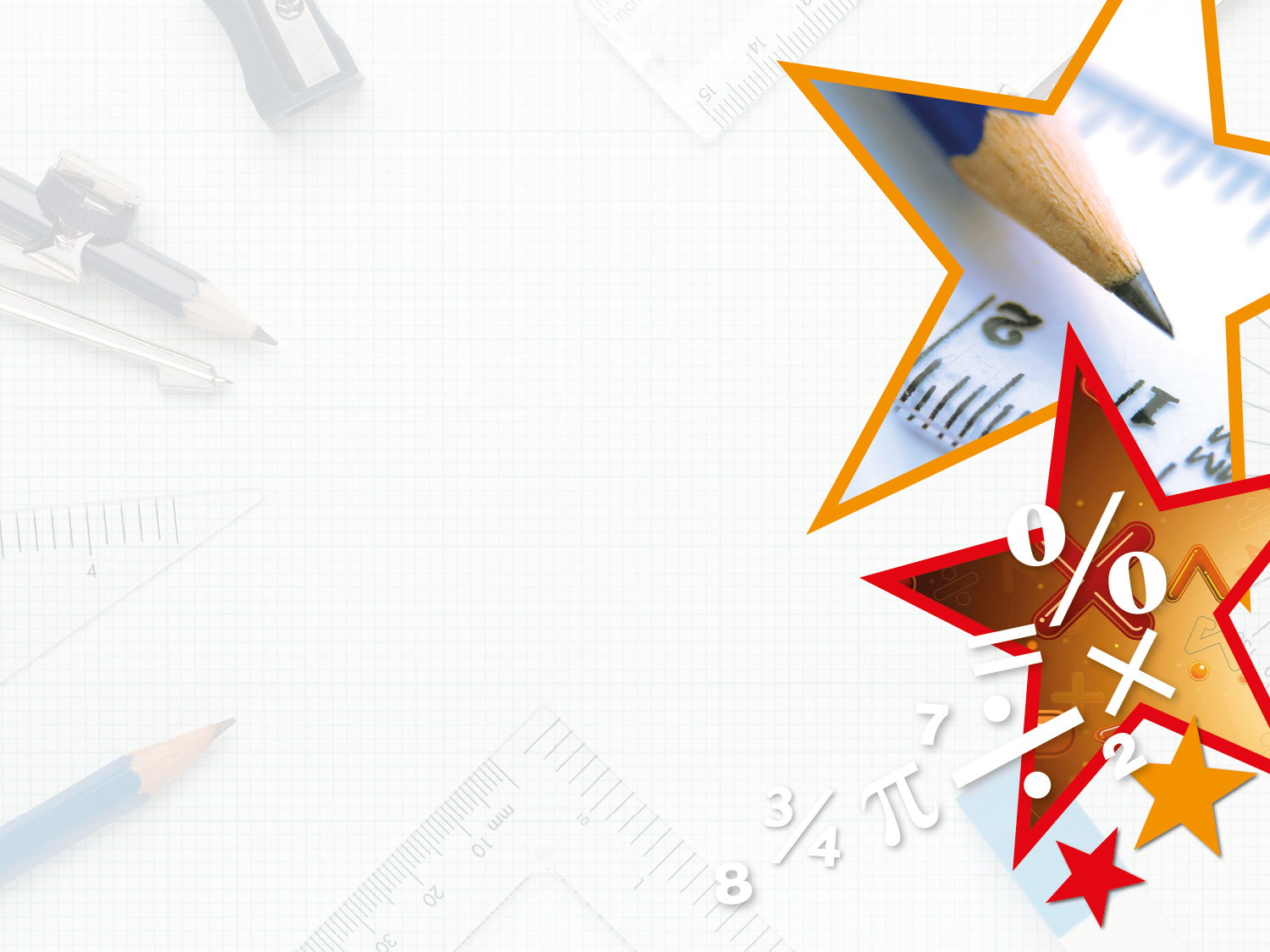 Problem Solving 1

Anika is drawing a pictogram where one picture = 5 children.

Anika knows more children have a birthday in winter than spring, but fewer children have a birthday in winter than autumn.








Complete the pictogram showing one of the possibilities.

Various answers, for example: 2 pictures for winter and 1 picture for spring
Y3
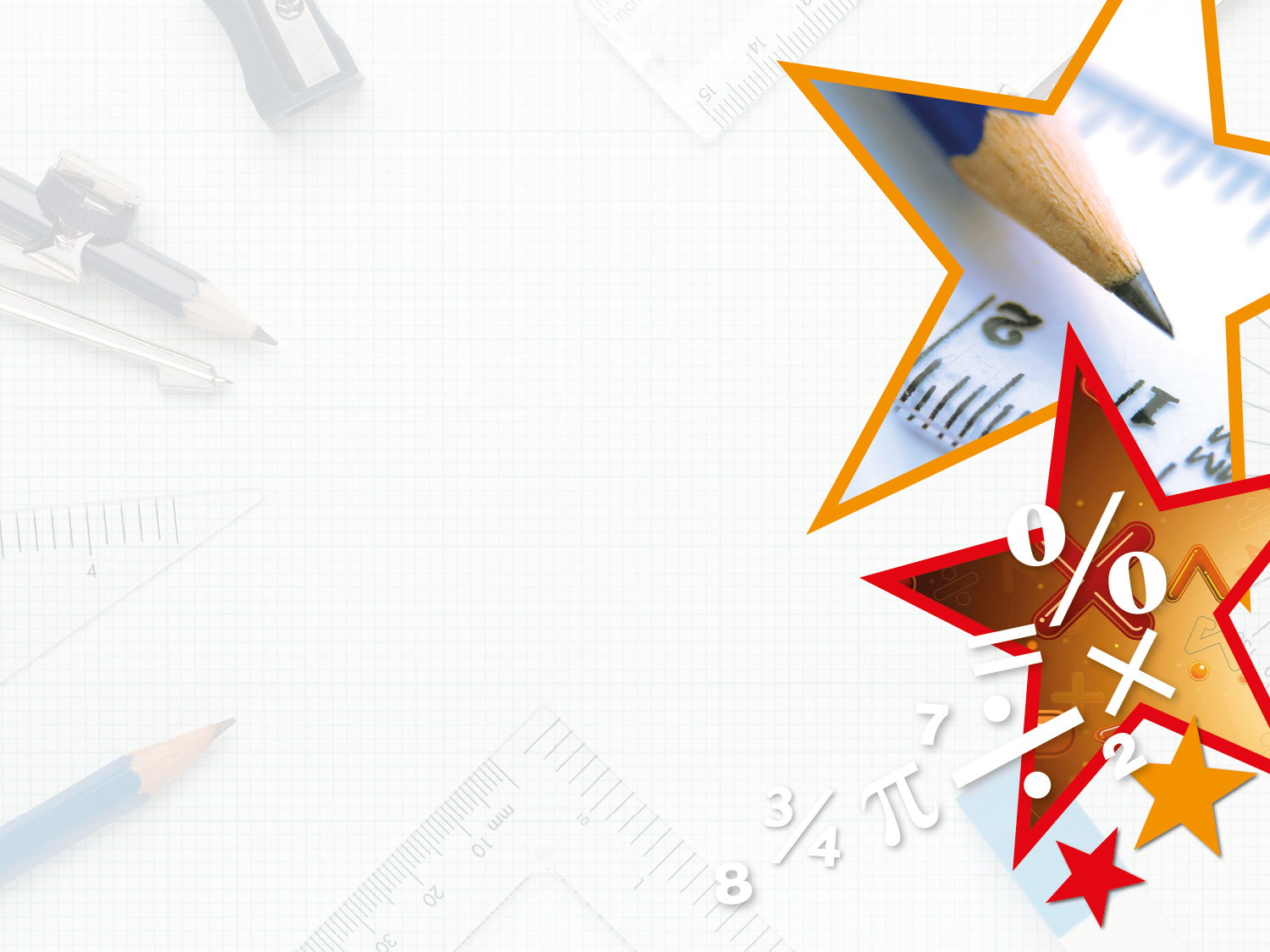 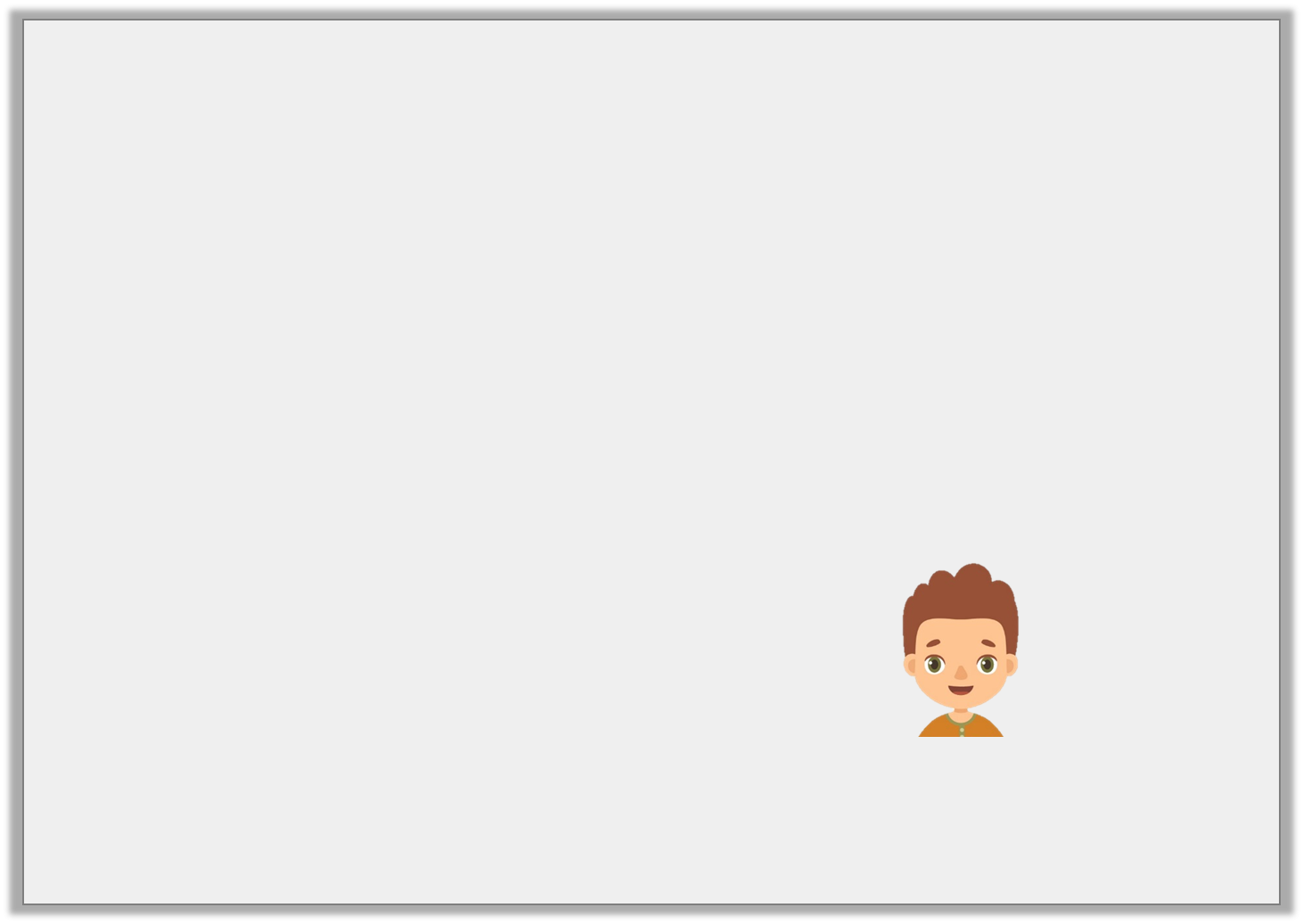 Reasoning 1

Archie draws a pictogram to show KS2’s favourite playground games. Each child voted once.












Is he correct? Explain your answer.
A quarter of the number of children that voted tig, voted football.
Y3
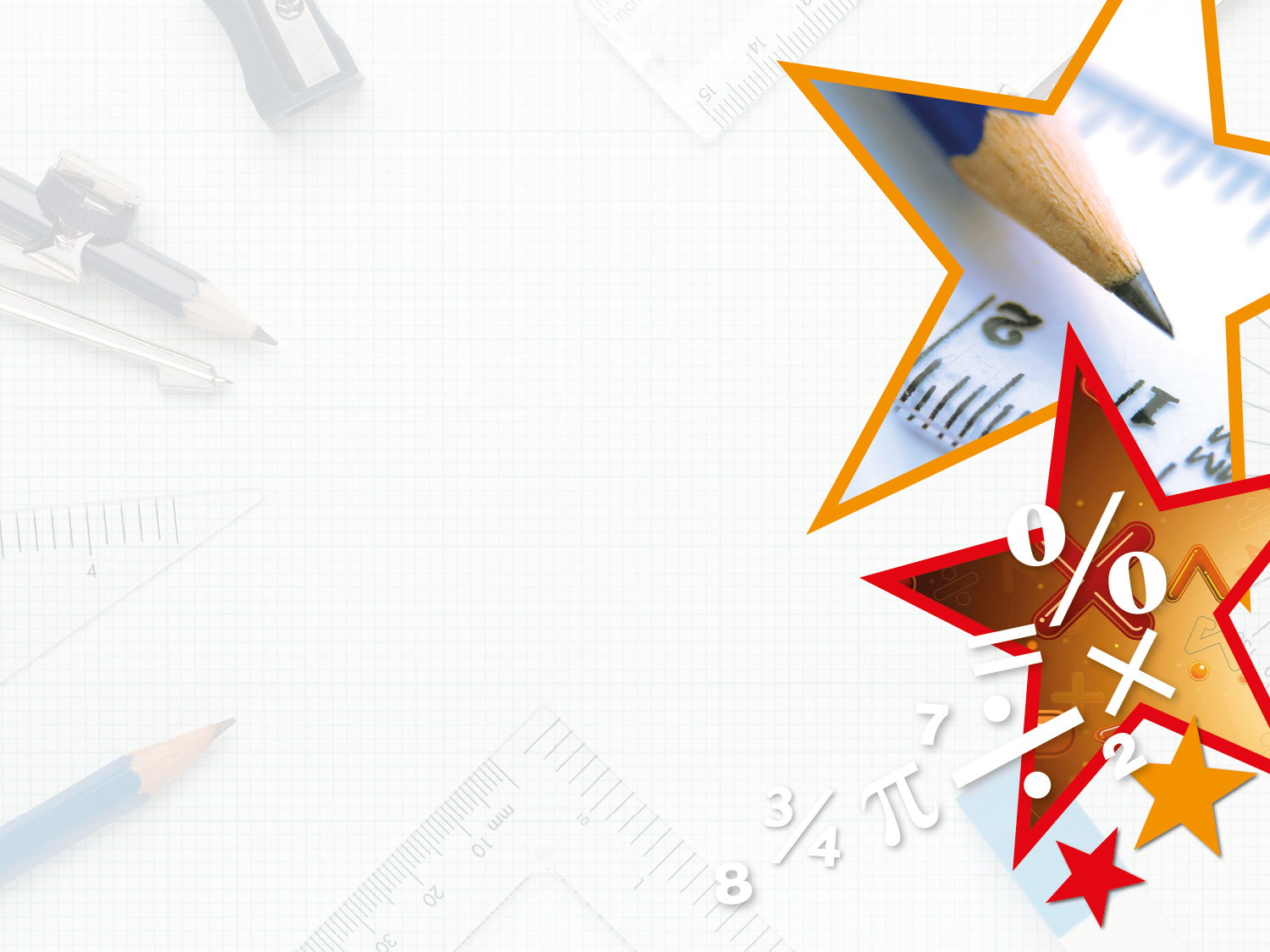 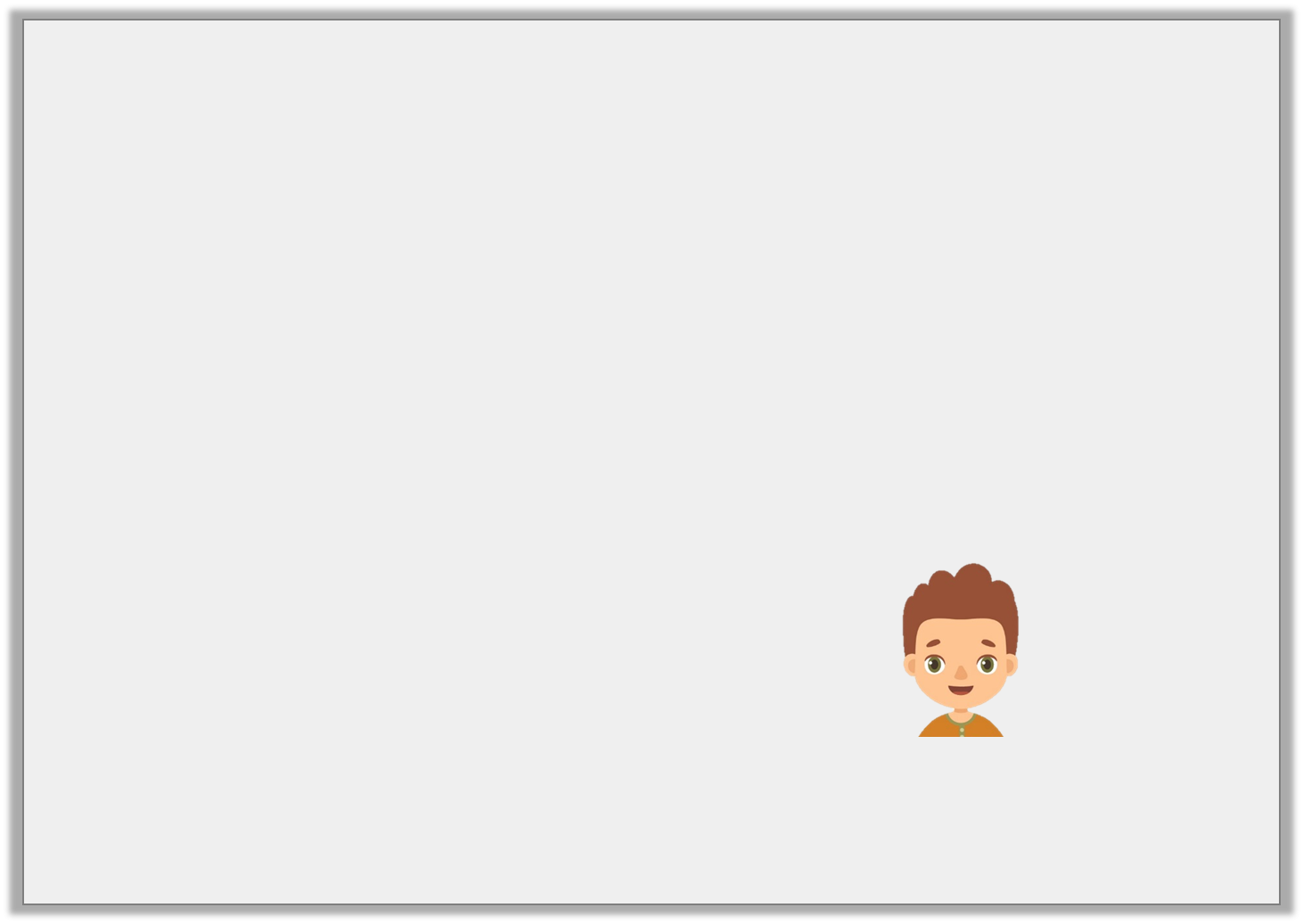 Reasoning 1

Archie draws a pictogram to show KS2’s favourite playground games. Each child voted once.












Is he correct? Explain your answer.
Archie is incorrect because…
A quarter of the number of children that voted tig, voted football.
Y3
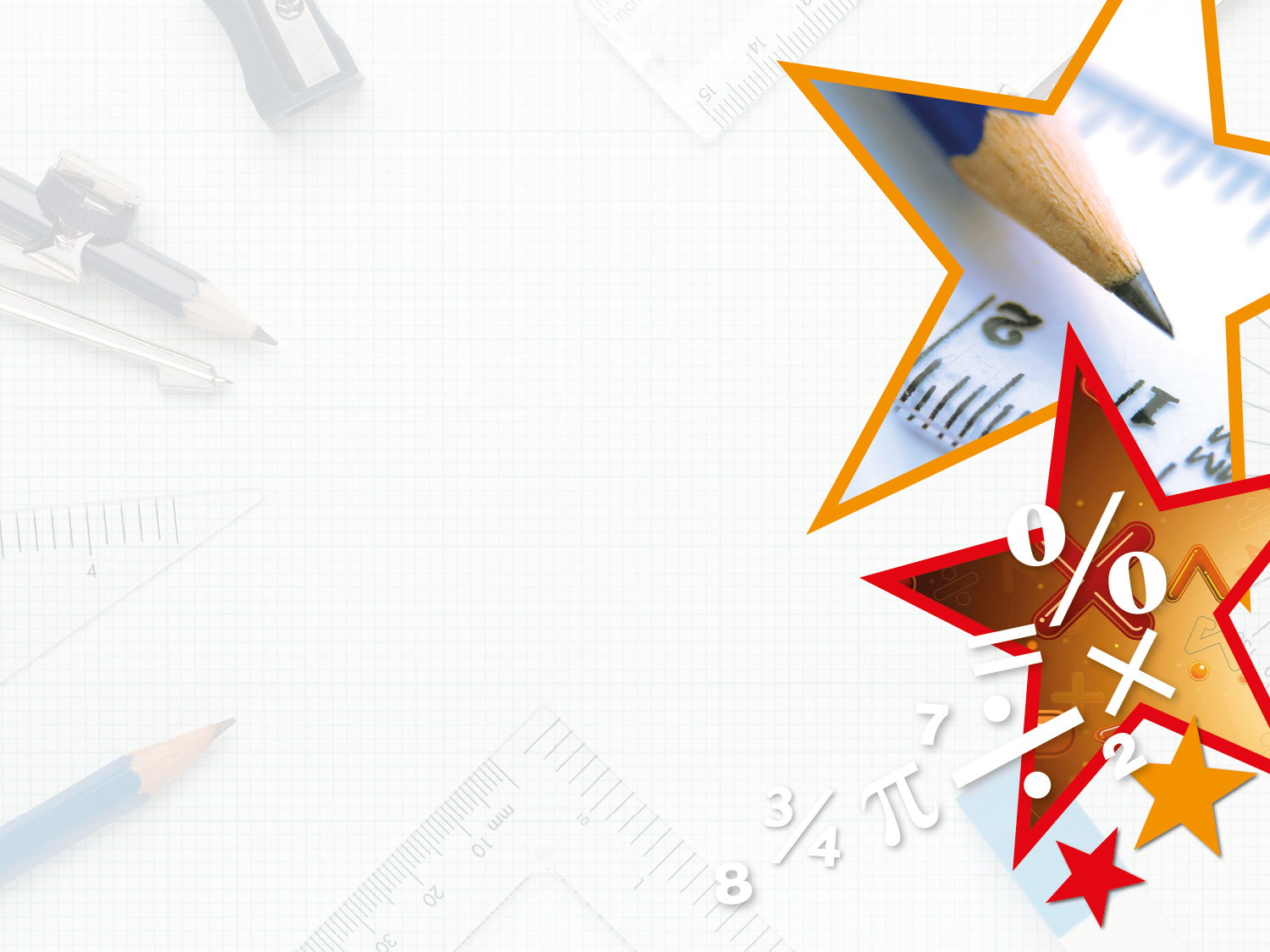 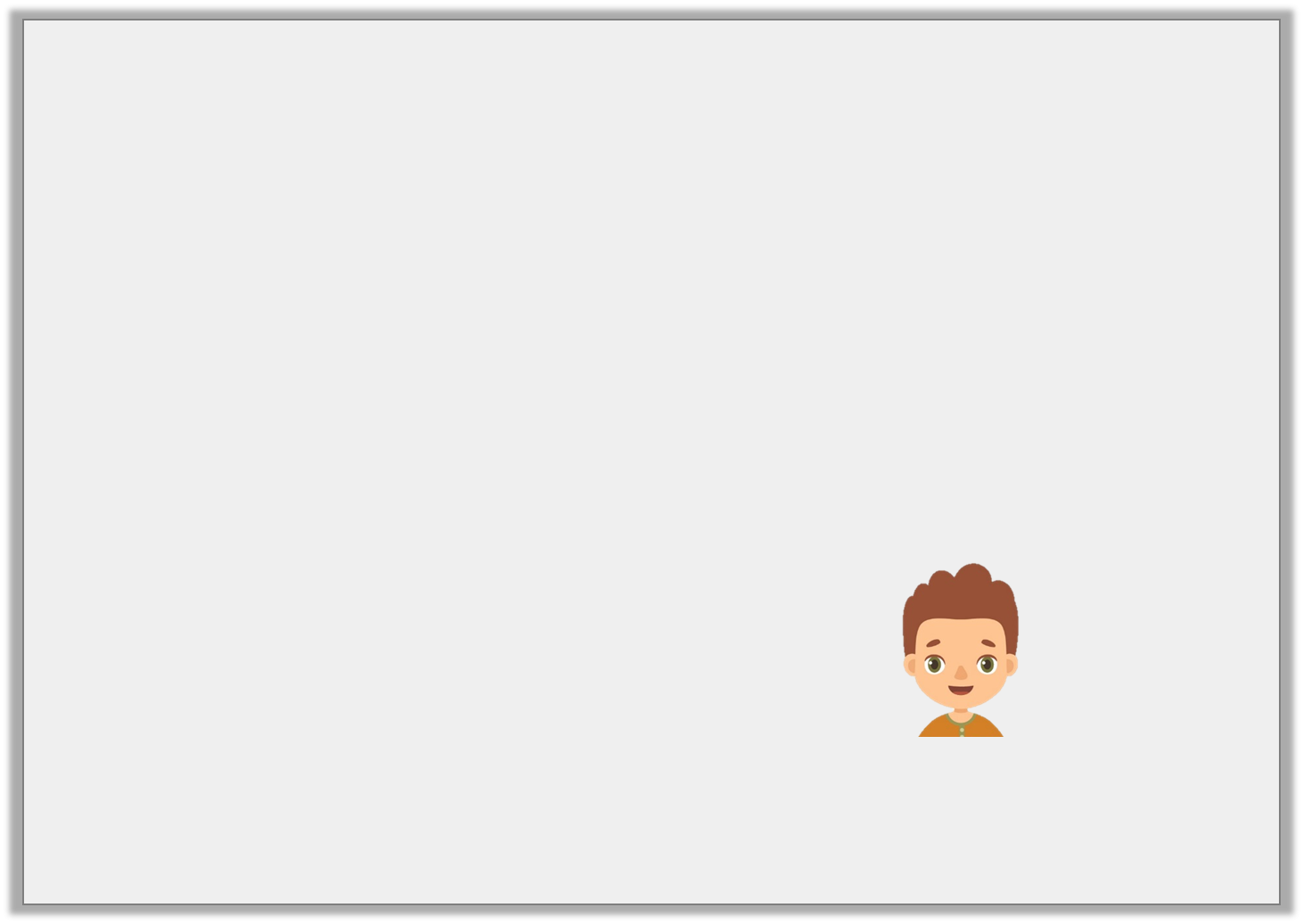 Reasoning 1

Archie draws a pictogram to show KS2’s favourite playground games. Each child voted once.












Is he correct? Explain your answer.
Archie is incorrect because 30 is not a quarter of 80.
A quarter of the number of children that voted tig, voted football.
Y3
Thursday 18th June 2020
Year 4: I can present and  interpret data using charts
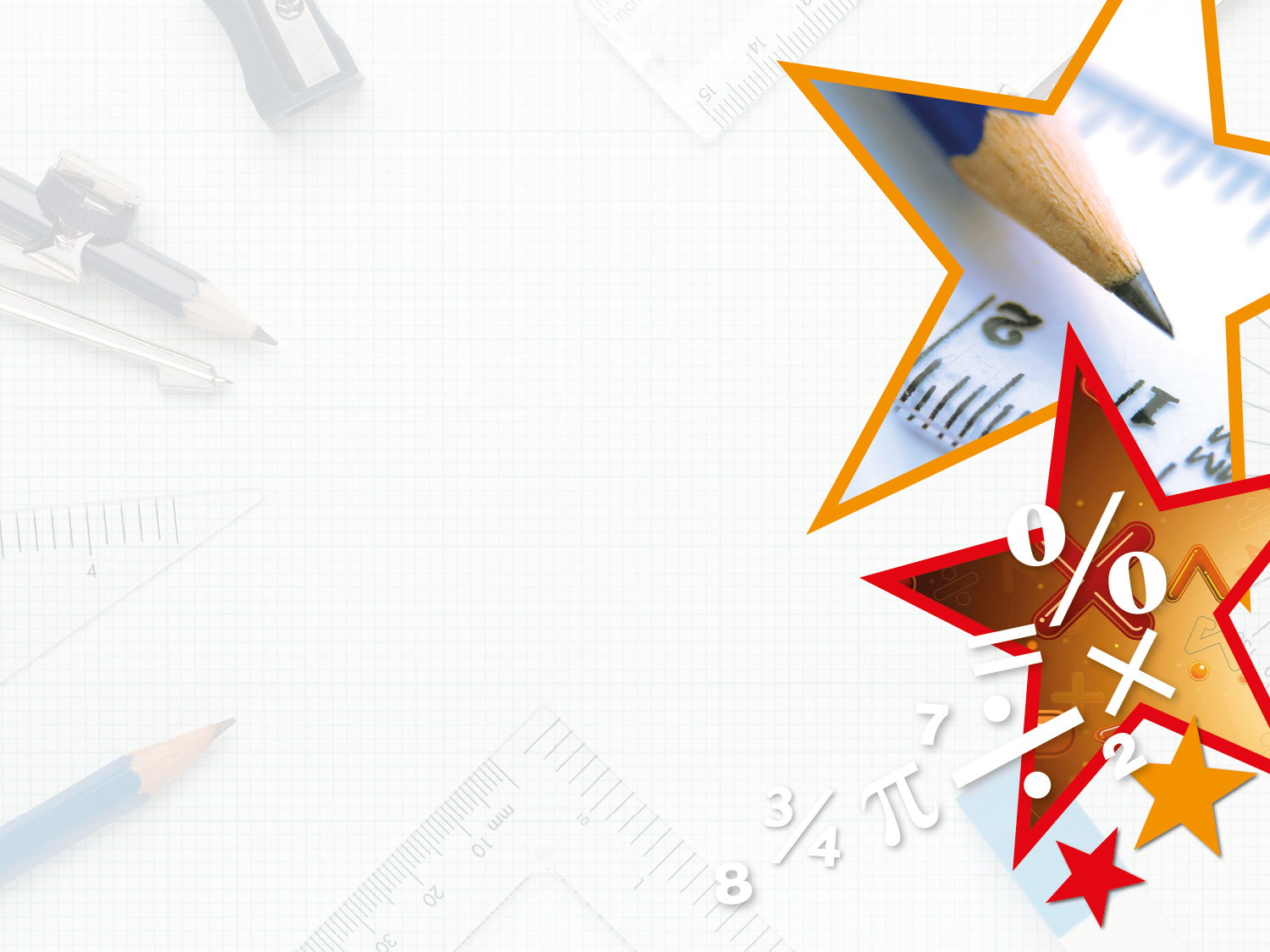 Introduction

What is each increment worth on these scales?
Y4
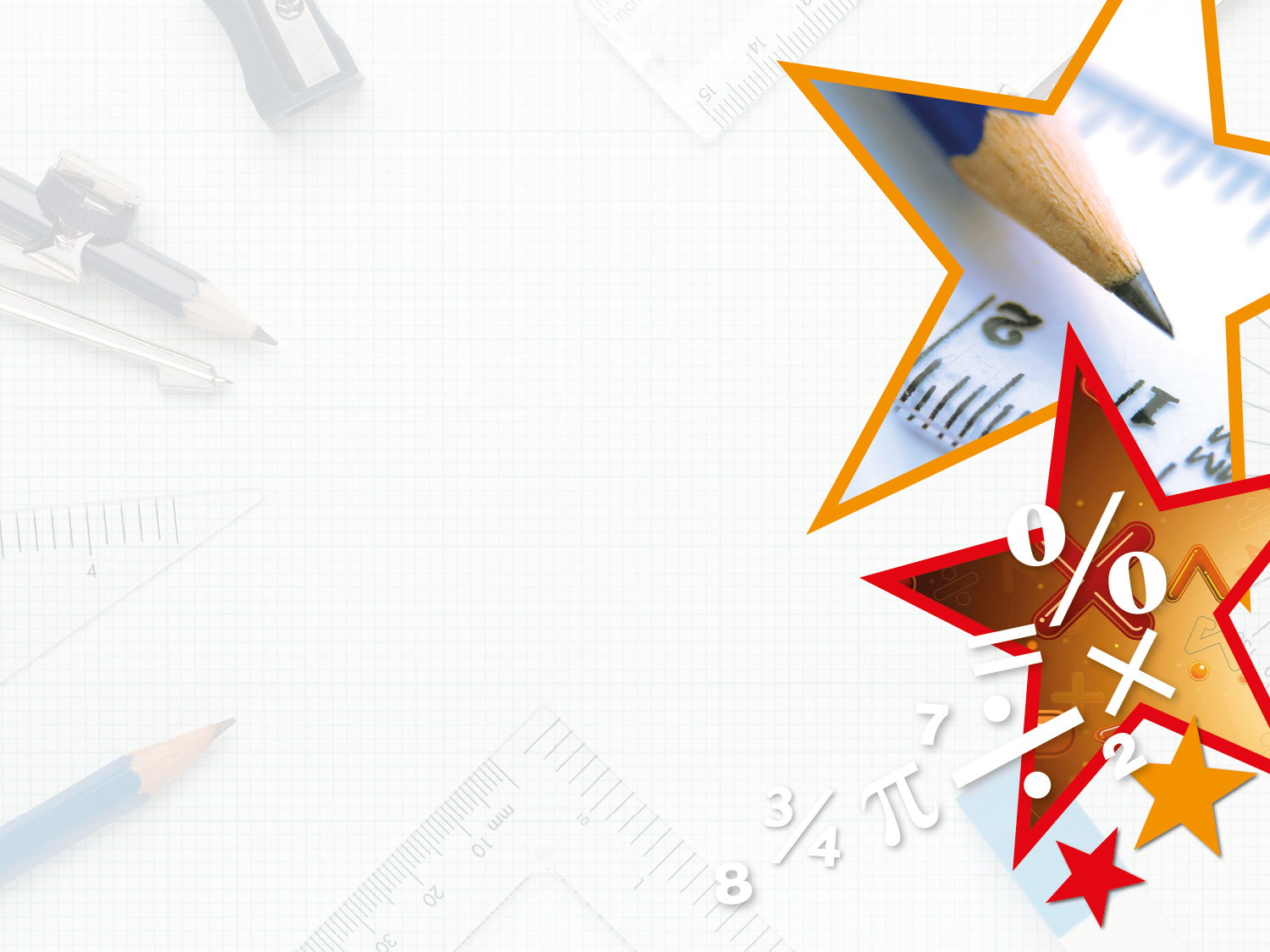 Introduction

What is each increment worth on these scales?
Y4
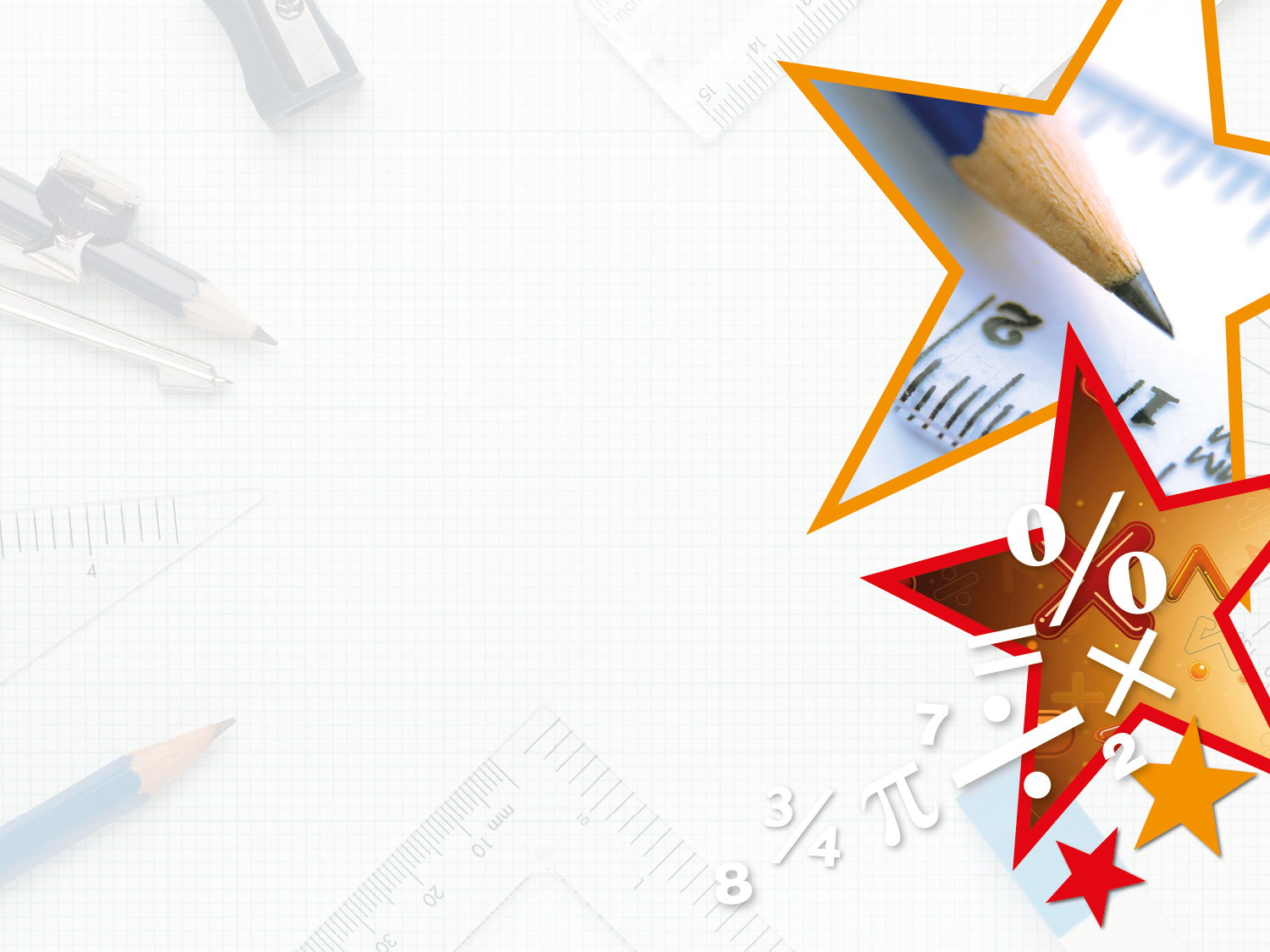 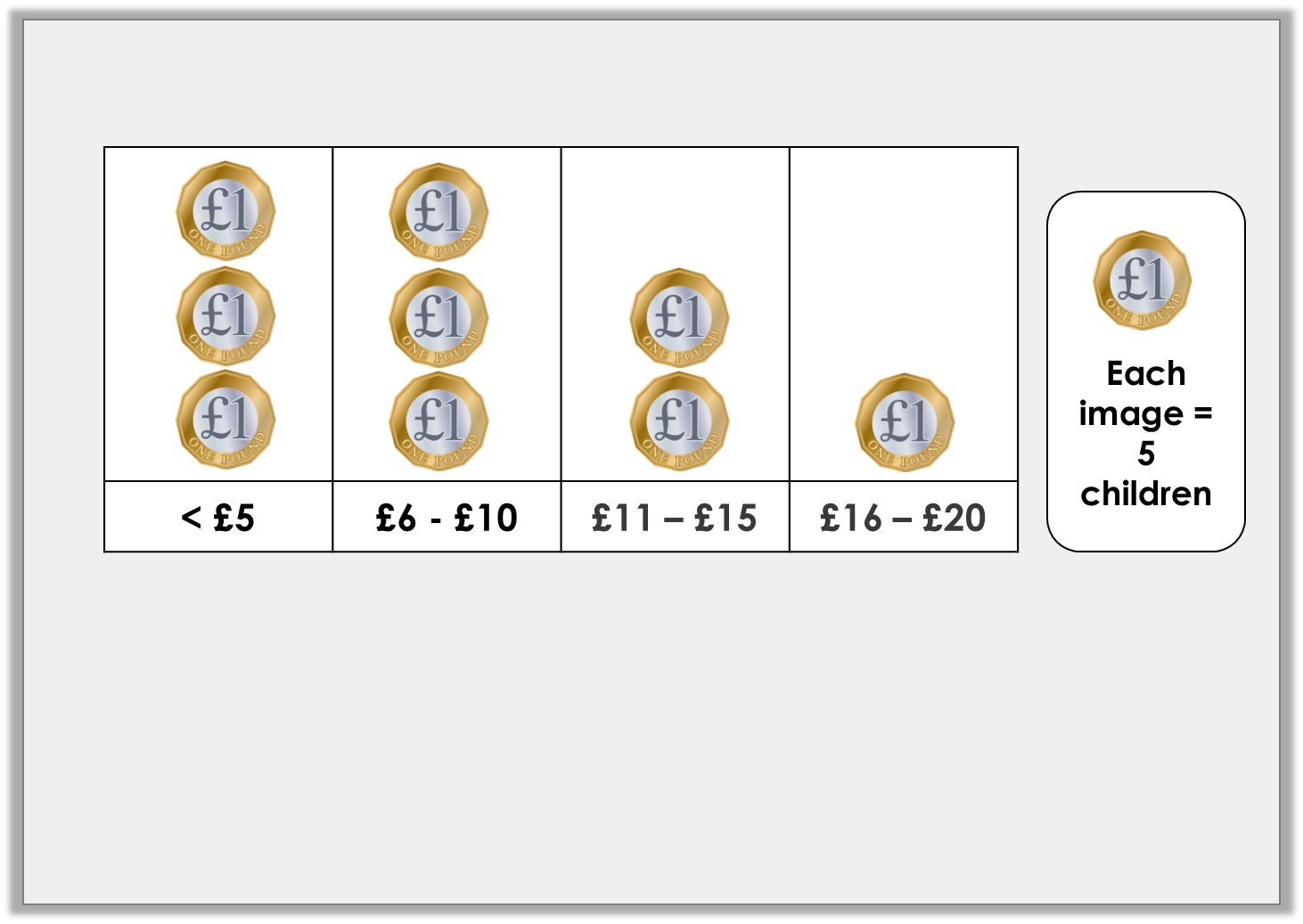 Varied Fluency 1

Look at this pictogram. 













Complete the missing information in the table.
Pocket Money
Y4
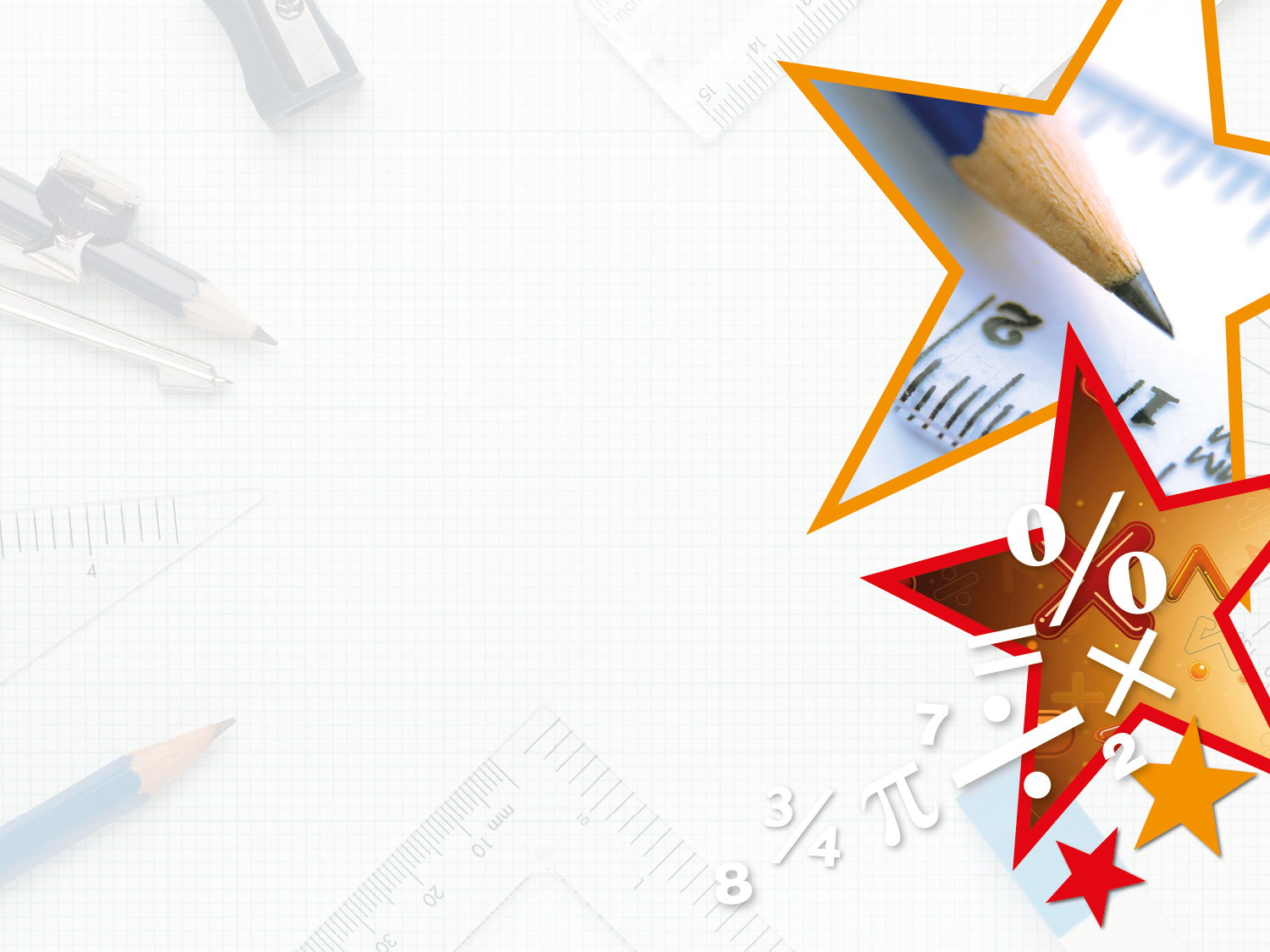 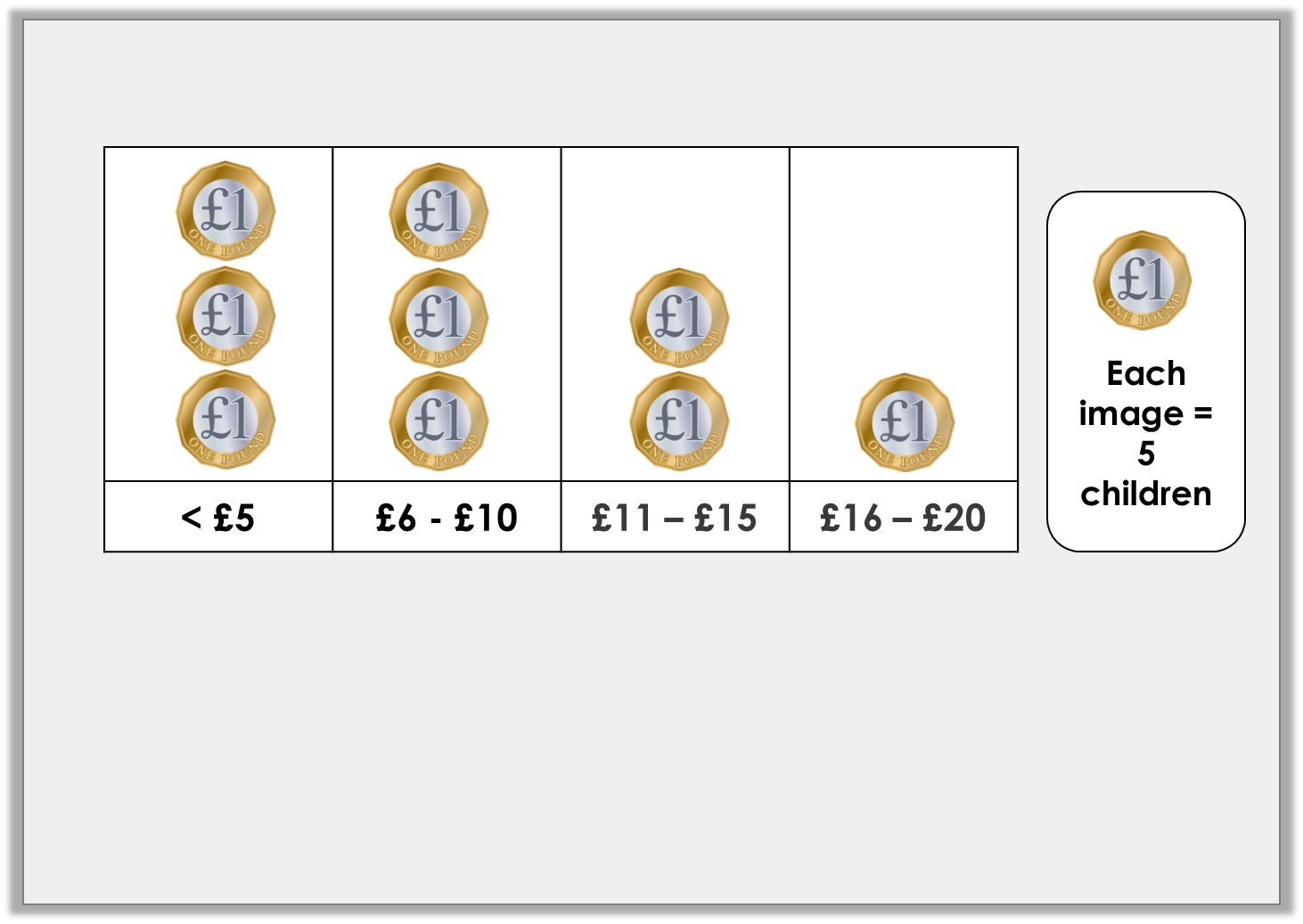 Varied Fluency 1

Look at this pictogram. 













Complete the missing information in the table.
Pocket Money
Y4
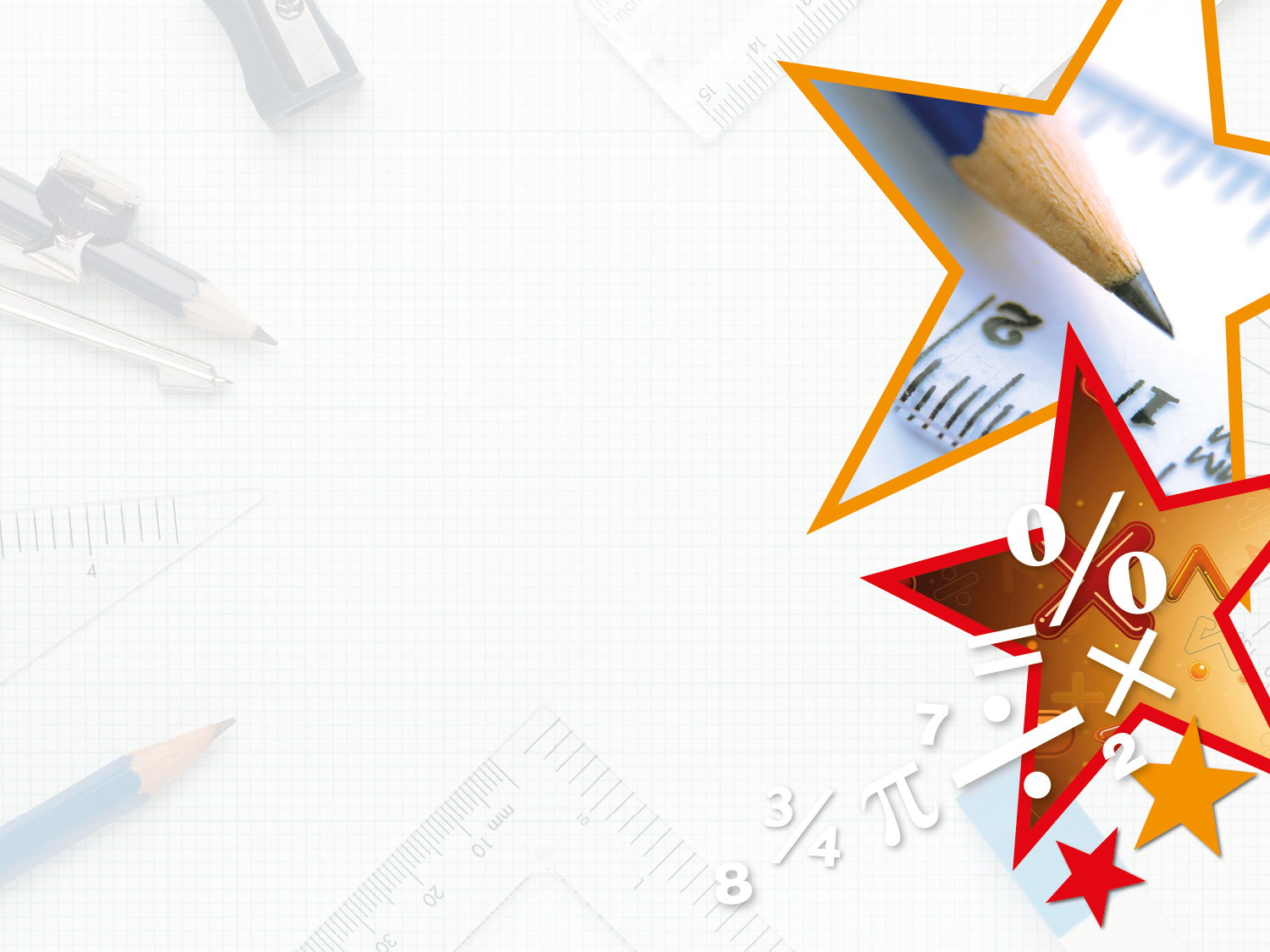 Varied Fluency 2

Think of one question to ask about the information in this tally chart:
Holiday Destinations
Y4
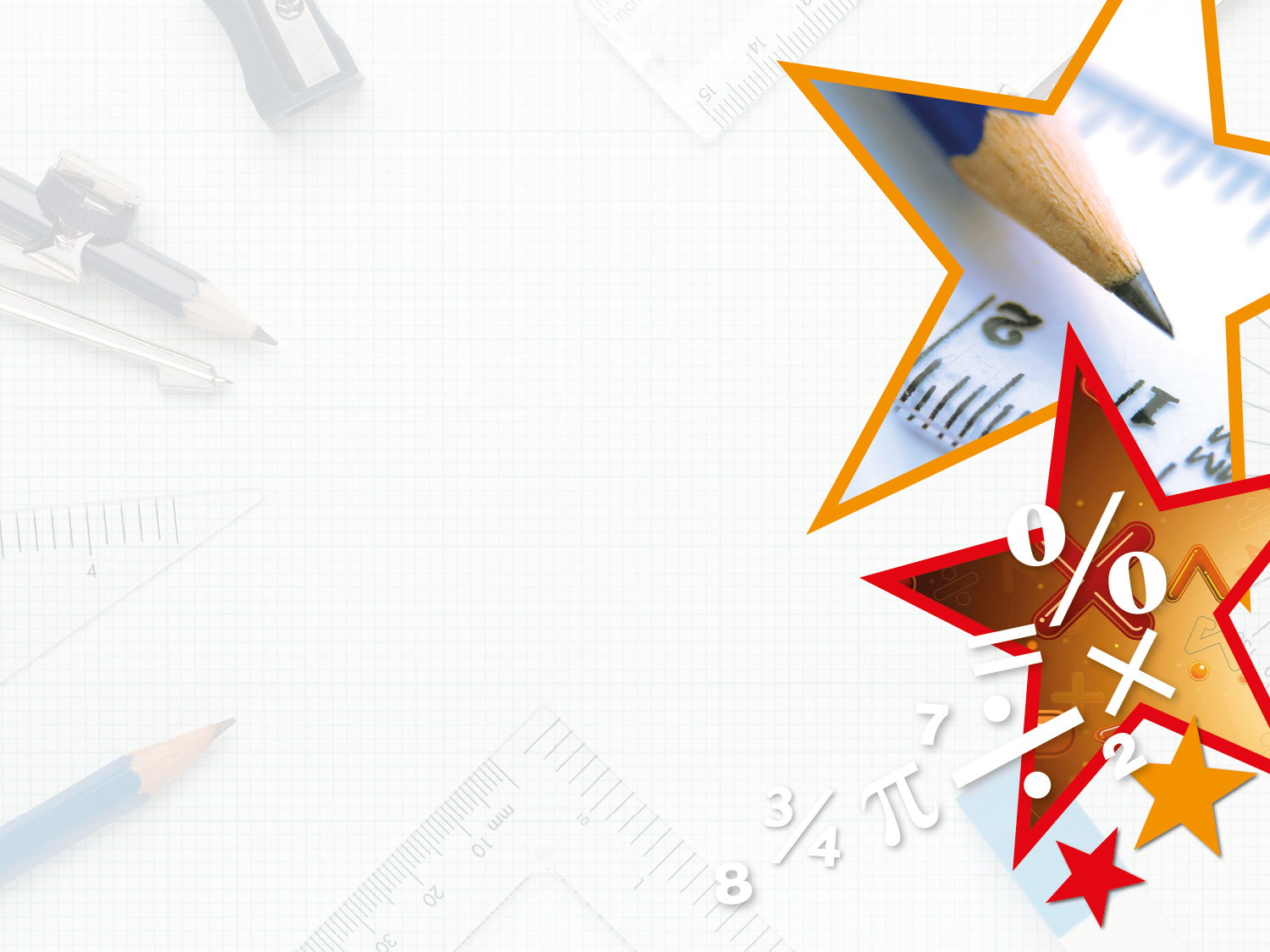 Varied Fluency 2

Think of one question to ask about the information in this tally chart: 









Example answers:
How many people stayed in the UK for their holiday? 
Which is the least popular destination?
How many people were asked in total?
How many more people stayed in the UK than travelled to Europe?
Holiday Destinations
Y4
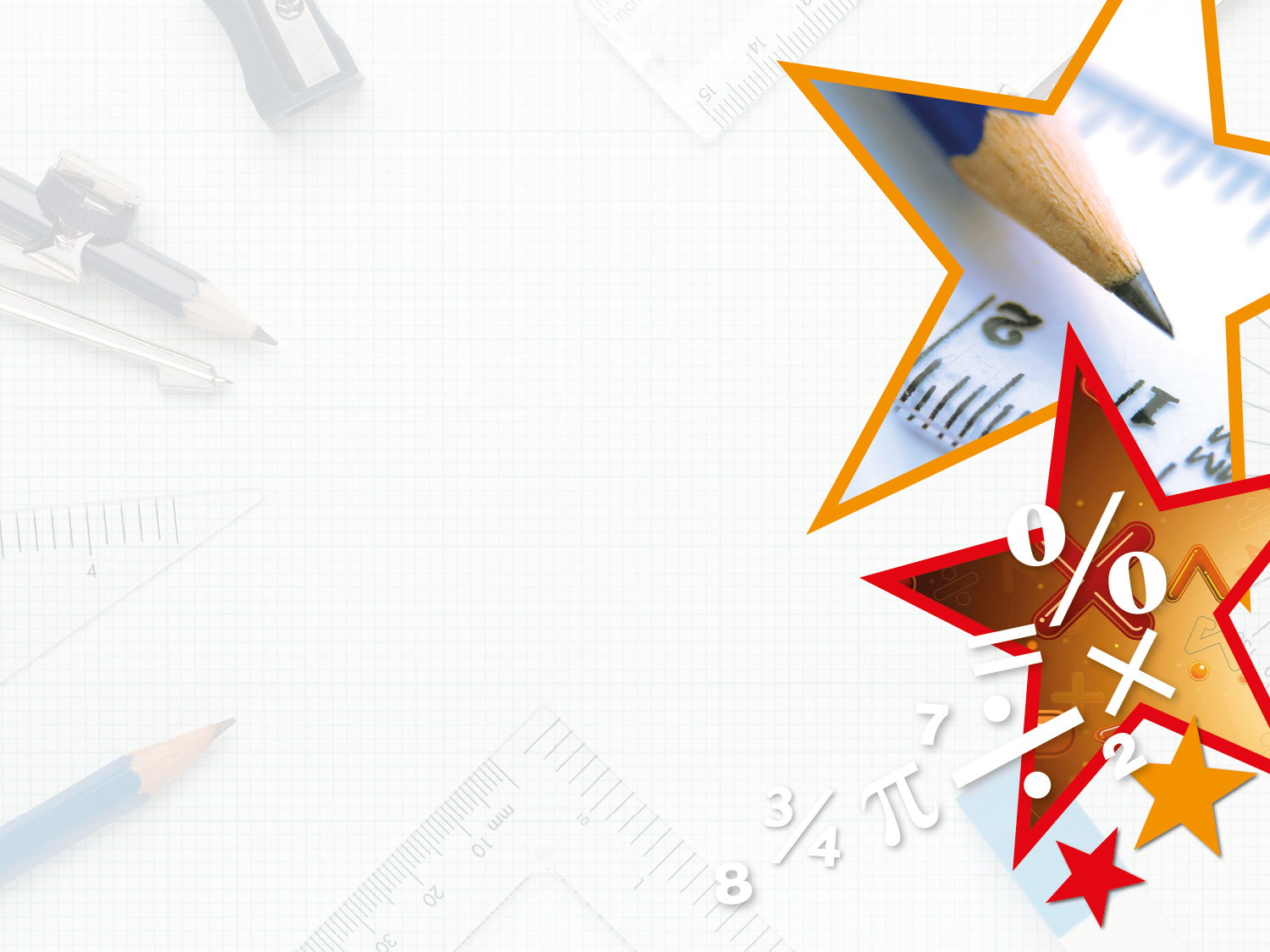 Varied Fluency 3

Use the information in the table to create a bar chart.
Colour of Cars Passing the School
Y4
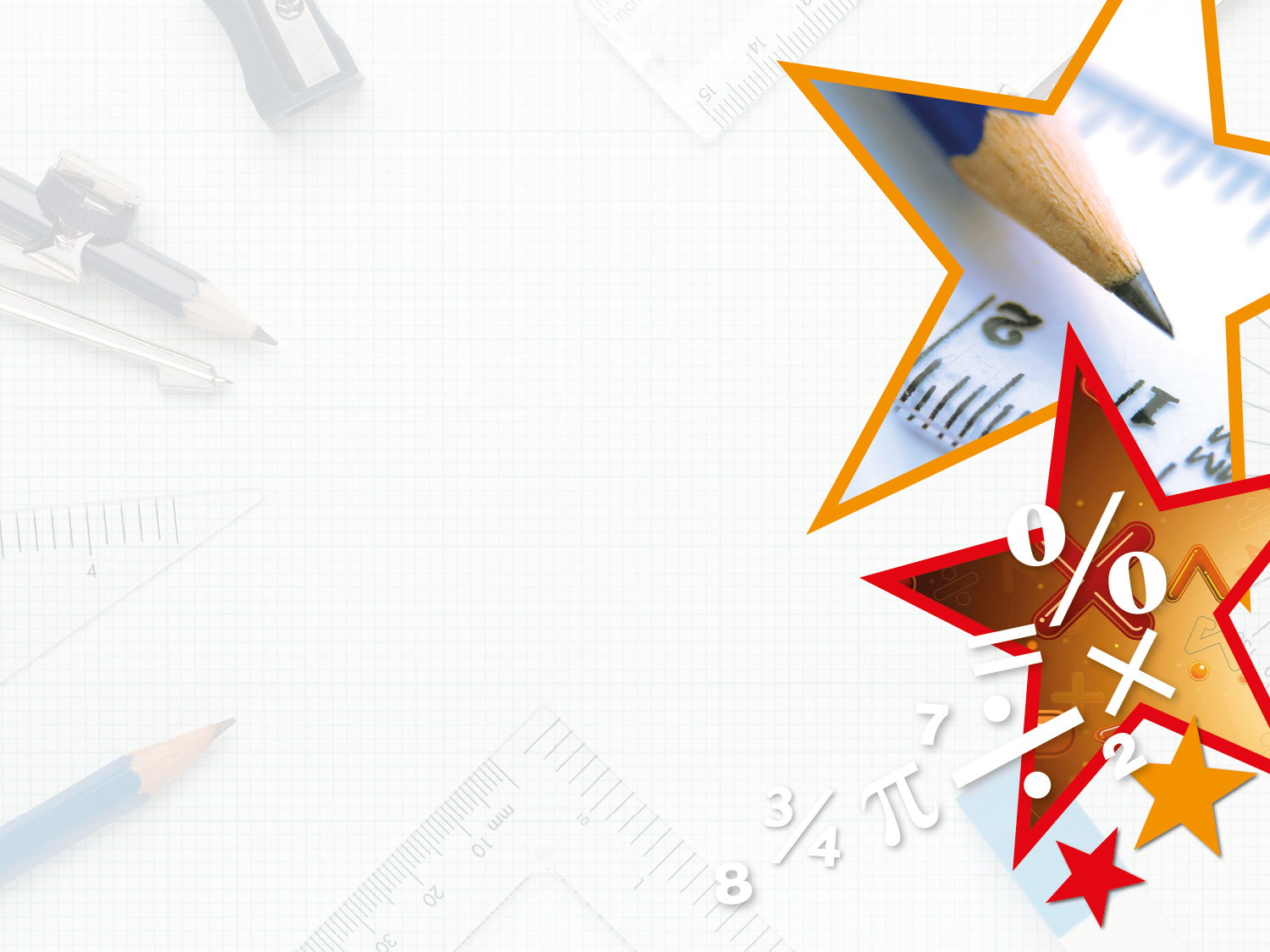 Varied Fluency 3

Use the information in the table to create a bar chart.
Colour of Cars Passing the School
Discuss which scale to use: 1s, 2s, 5s, 10s, 20s

How will you 
show 35? 55?
Y4
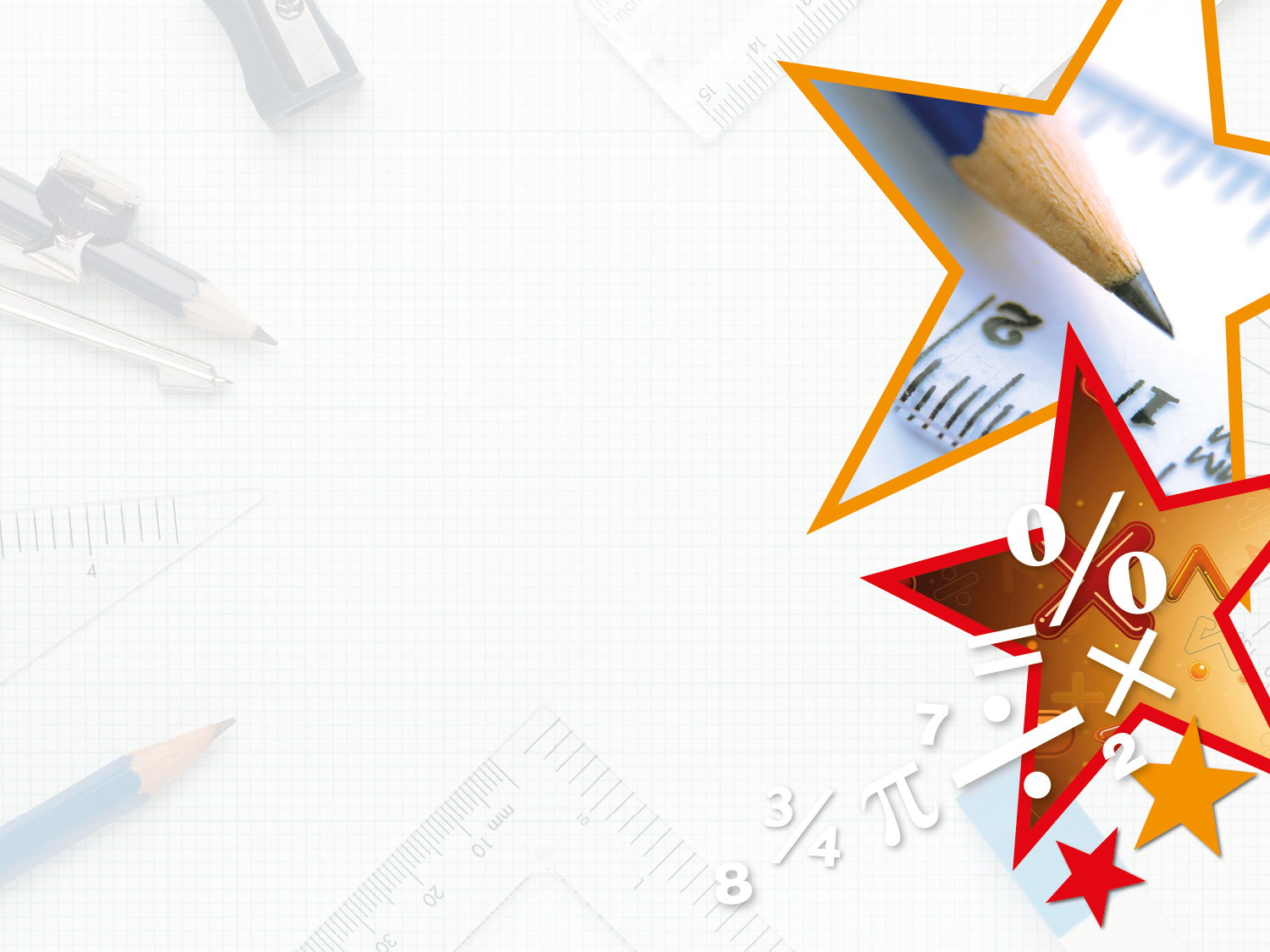 Varied Fluency 3

Use the information in the table to create a bar chart.
Colour of Cars Passing the School
Number of Trains
Time
Y4
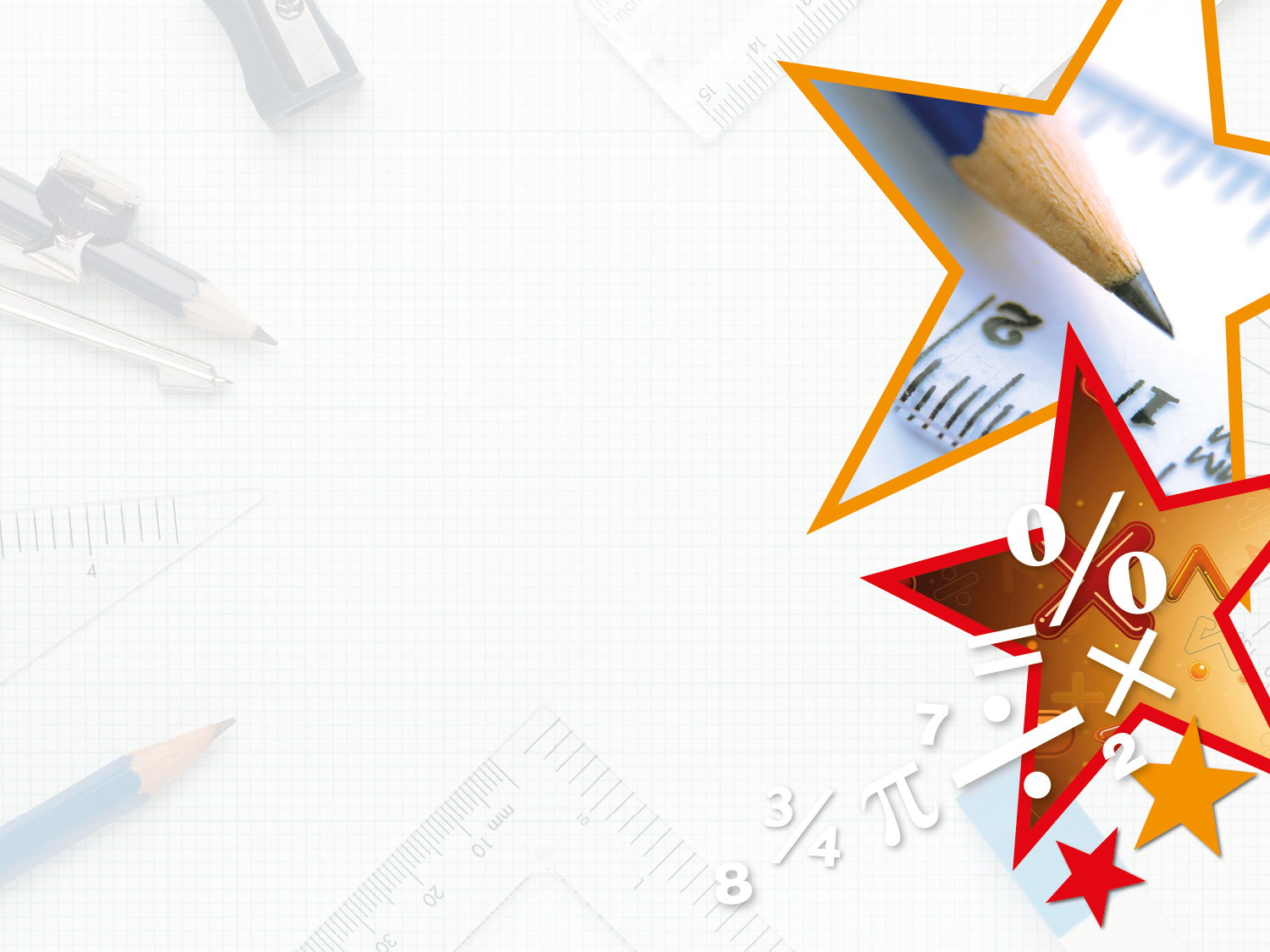 Varied Fluency 4

Use the bar chart to answer the questions.
Cake Sales
How many cakes were sold on Monday? 

What is the most cakes sold in one day? 

On which day were the least amount of cakes sold?
Y4
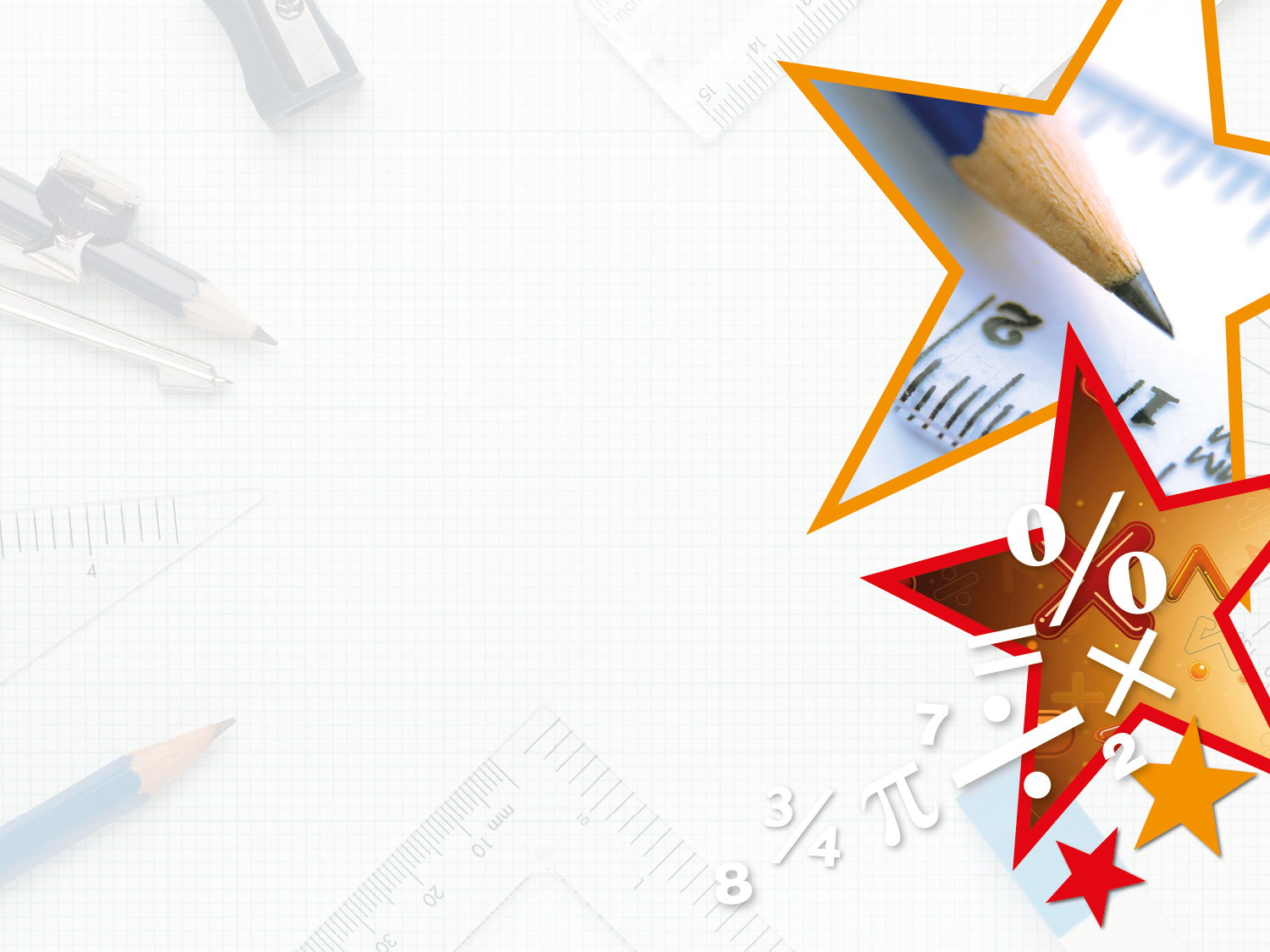 Varied Fluency 4

Use the bar chart to answer the questions.
Cake Sales
How many cakes were sold on Monday? 45

What is the most cakes sold in one day? 60 on Wednesday

On which day were the least amount of cakes sold?  Tuesday and Thursday
Y4
Friday 19th June 2020
Year 4: I can interpret charts using reasoning and problem solving
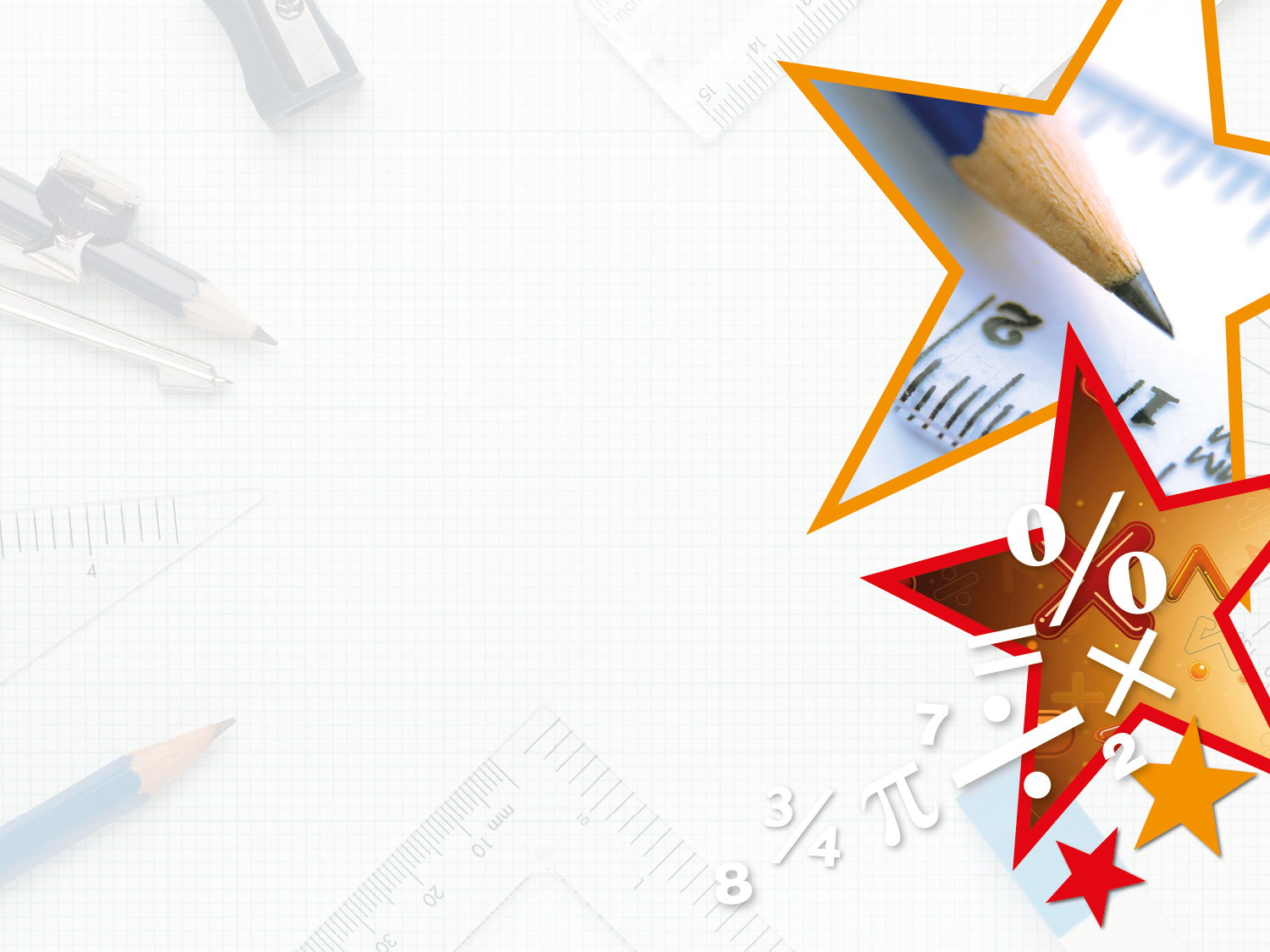 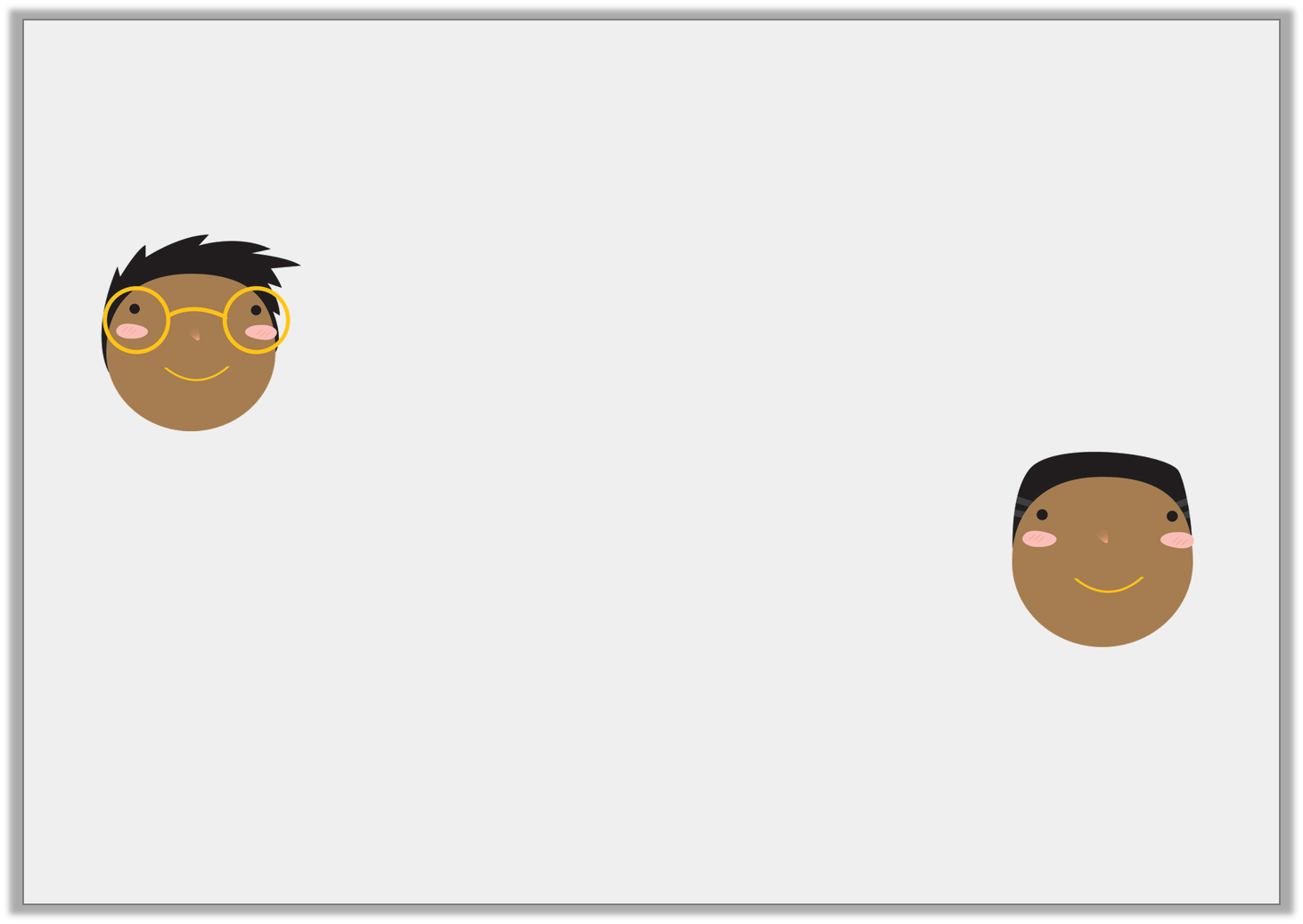 Reasoning 1

The school kitchen are collecting ideas for recipes by asking the children their favourite food.  











Who do you agree with and why?
I want to use a pictogram to draw each meal.
Jayden
I think a choice of 4 meals and a bar chart would work best.
Hakeem
Y4
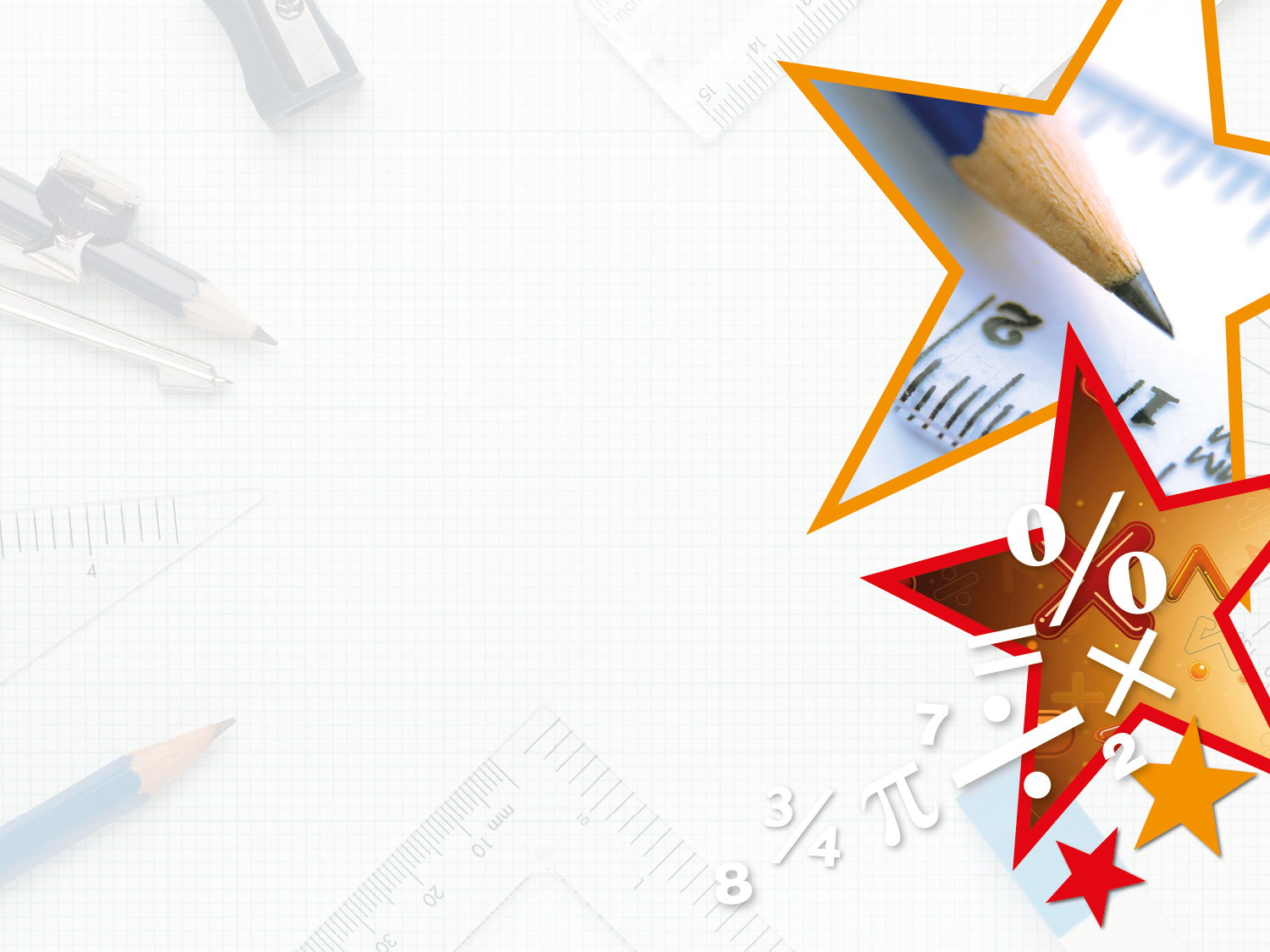 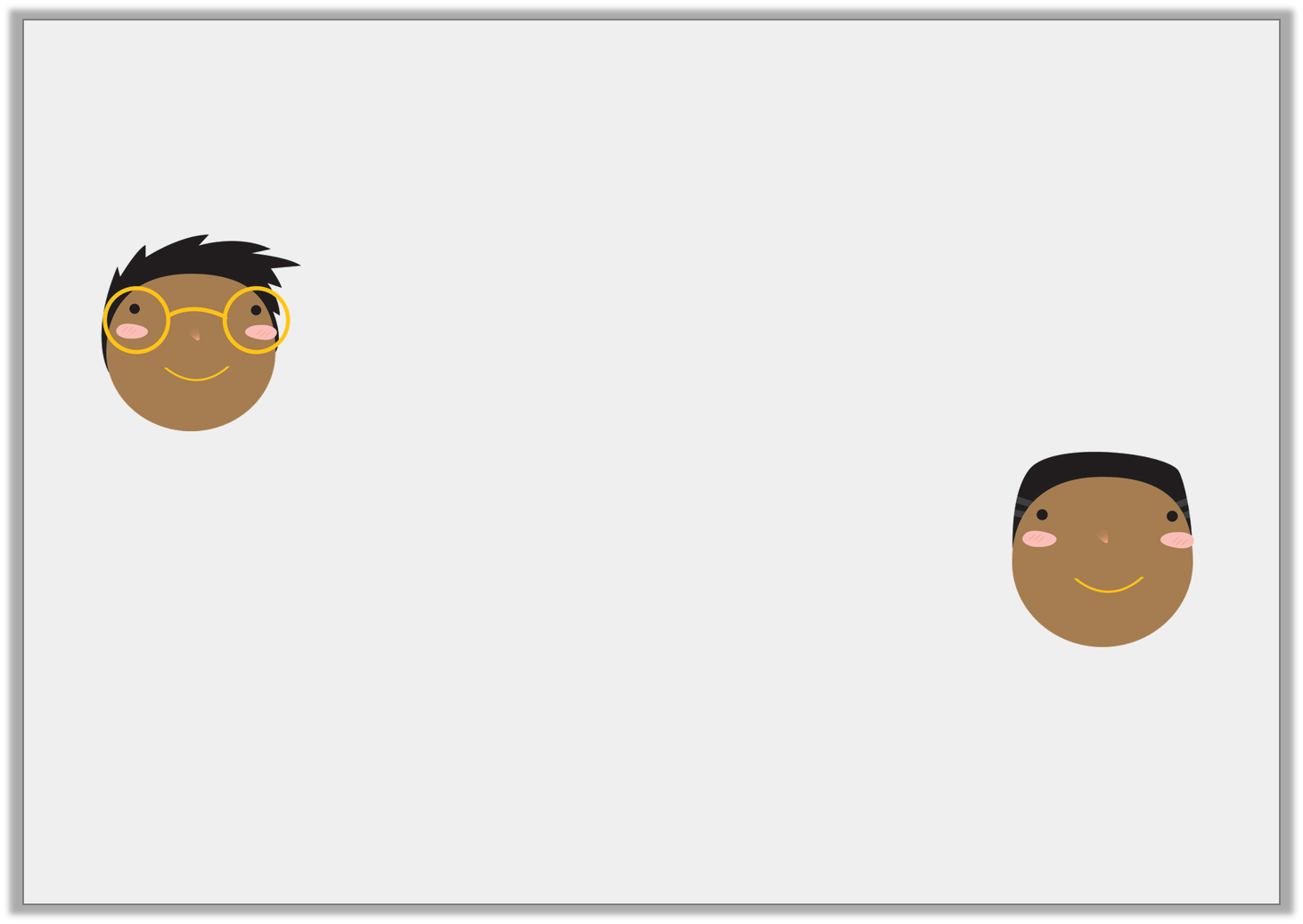 Reasoning 1

The school kitchen are collecting ideas for recipes by asking the children their favourite food.  











Who do you agree with and why? 
Hakeem has the best idea because…
I want to use a pictogram to draw each meal.
Jayden
I think a choice of 4 meals and a bar chart would work best.
Hakeem
Y4
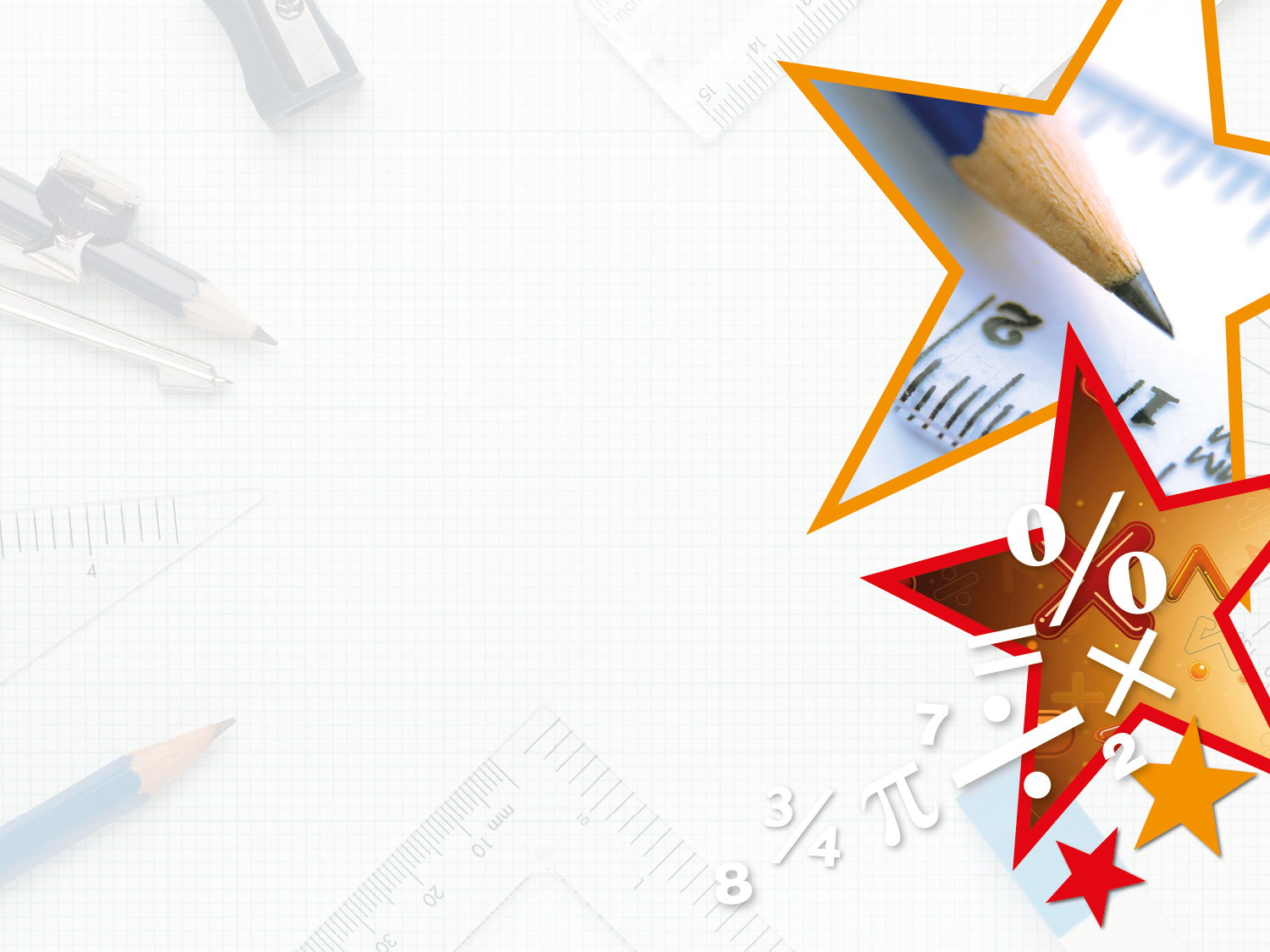 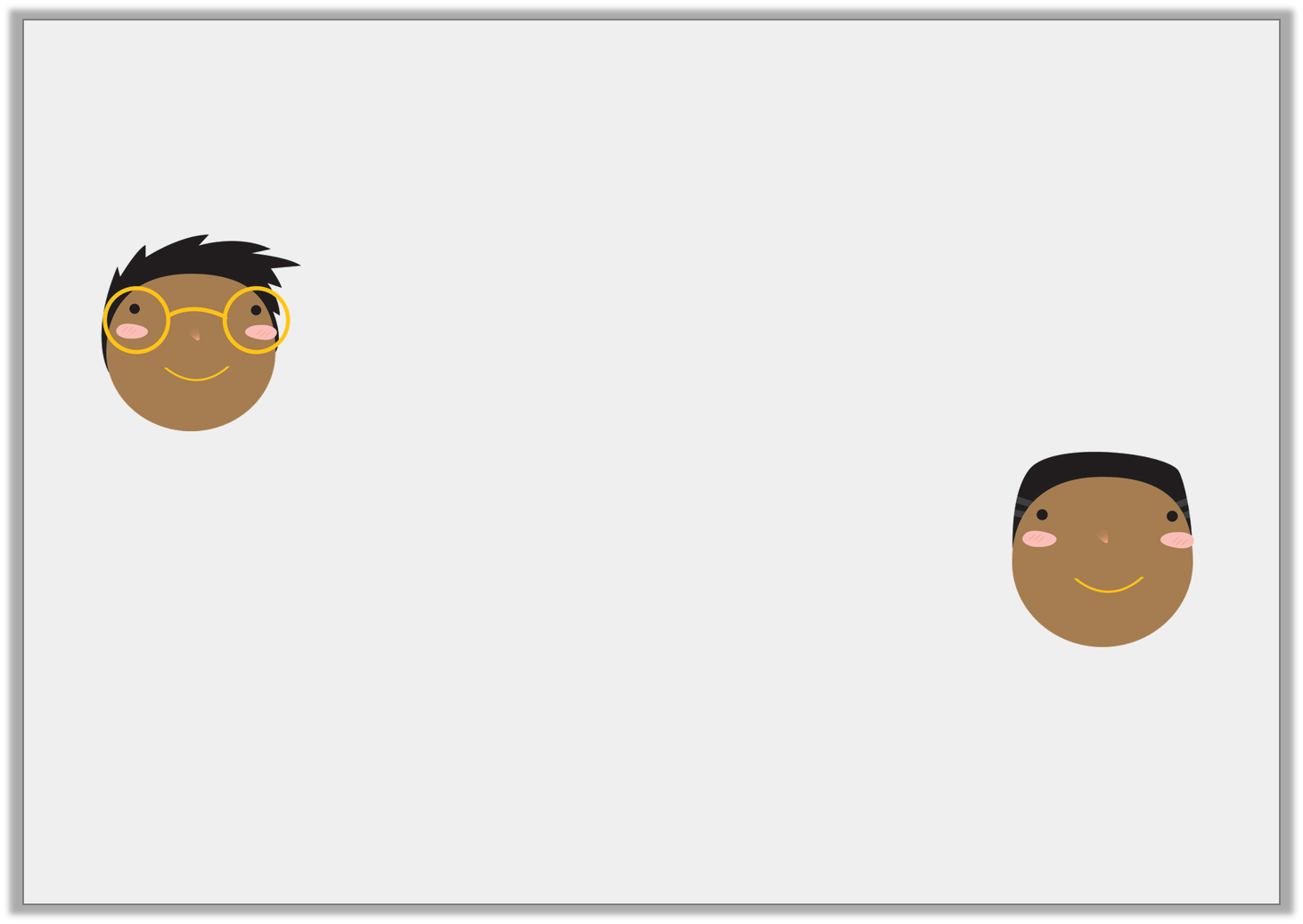 Reasoning 1

The school kitchen are collecting ideas for recipes by asking the children their favourite food.  











Who do you agree with and why?
Hakeem has the best idea; it will be quick and simple to collect the data and make people’s decision making much easier.
I want to use a pictogram to draw each meal.
Jayden
I think a choice of 4 meals and a bar chart would work best.
Hakeem
Y4
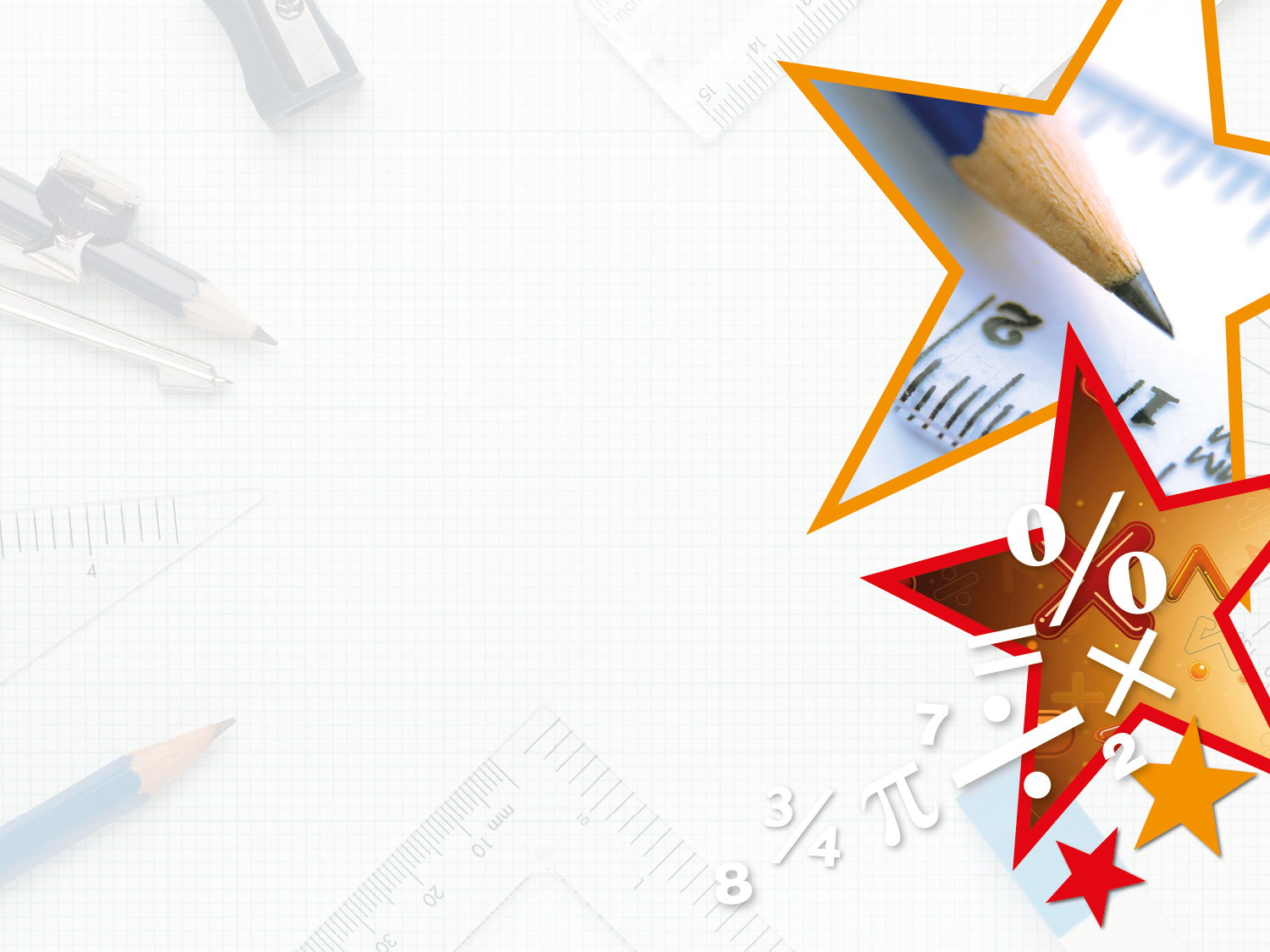 Reasoning 2

True or false?











Explain your answer.
The lines on a chart are called axels.
Y4
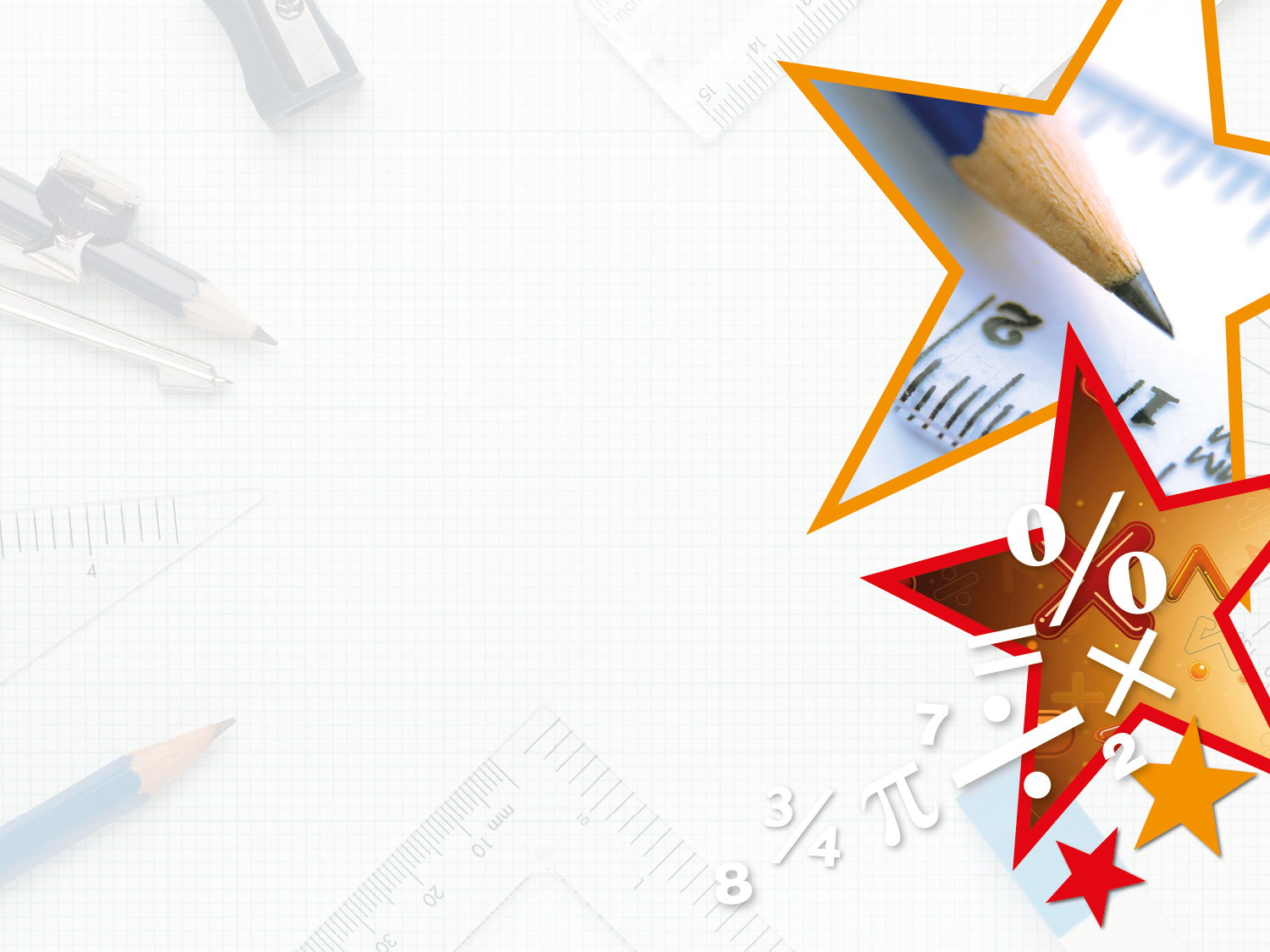 Reasoning 2

True or false?











Explain your answer.
False, the lines are called the y-axis and the x-axis 
(or axes).
The lines on a chart are called axels.
Y4
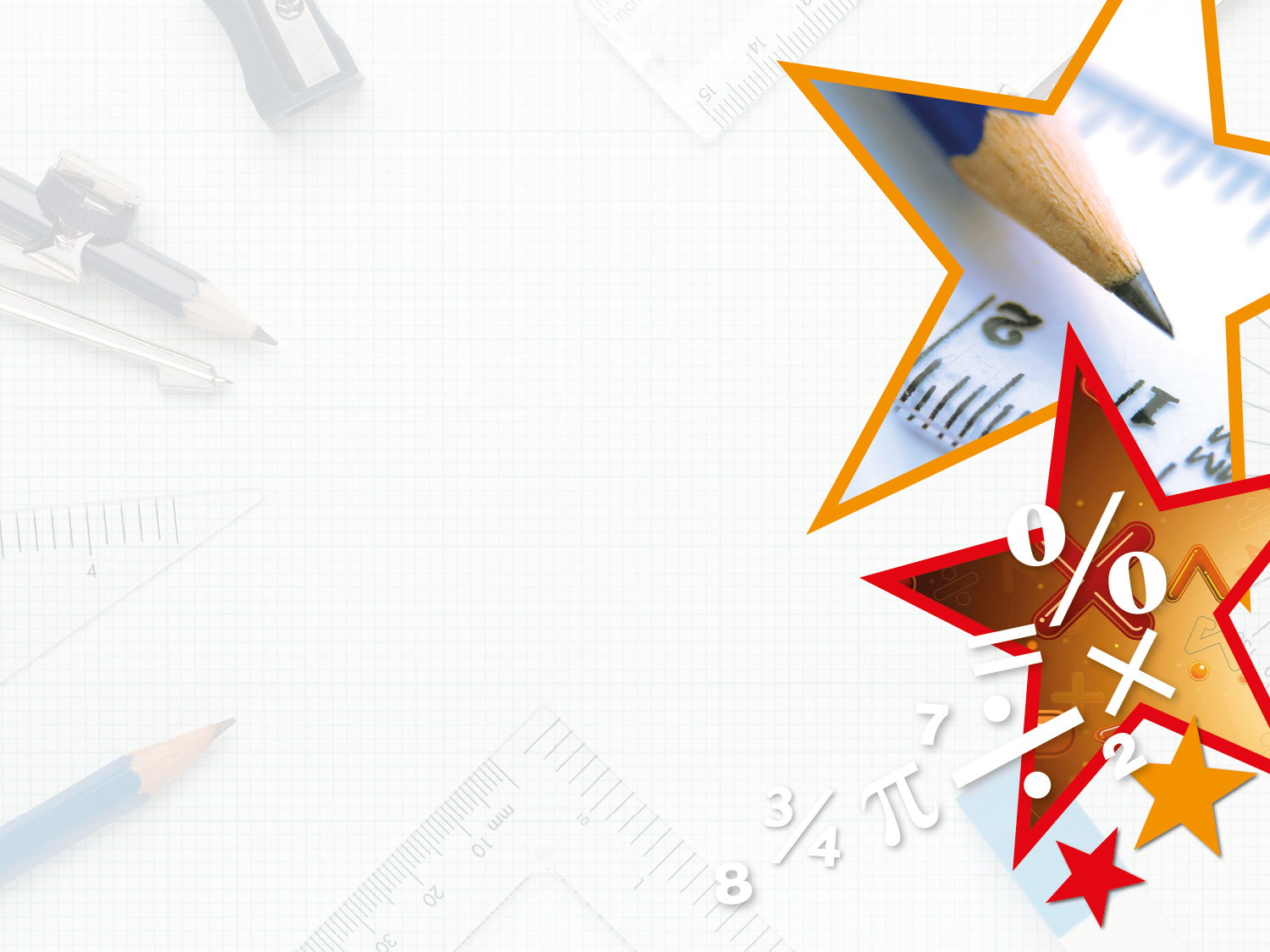 Problem Solving 1

Mr Thompson says this tally chart is not easy to interpret.









Find 2 ways in which you could make the chart easier to interpret.
Height of Pupils in Oak Class
Y4
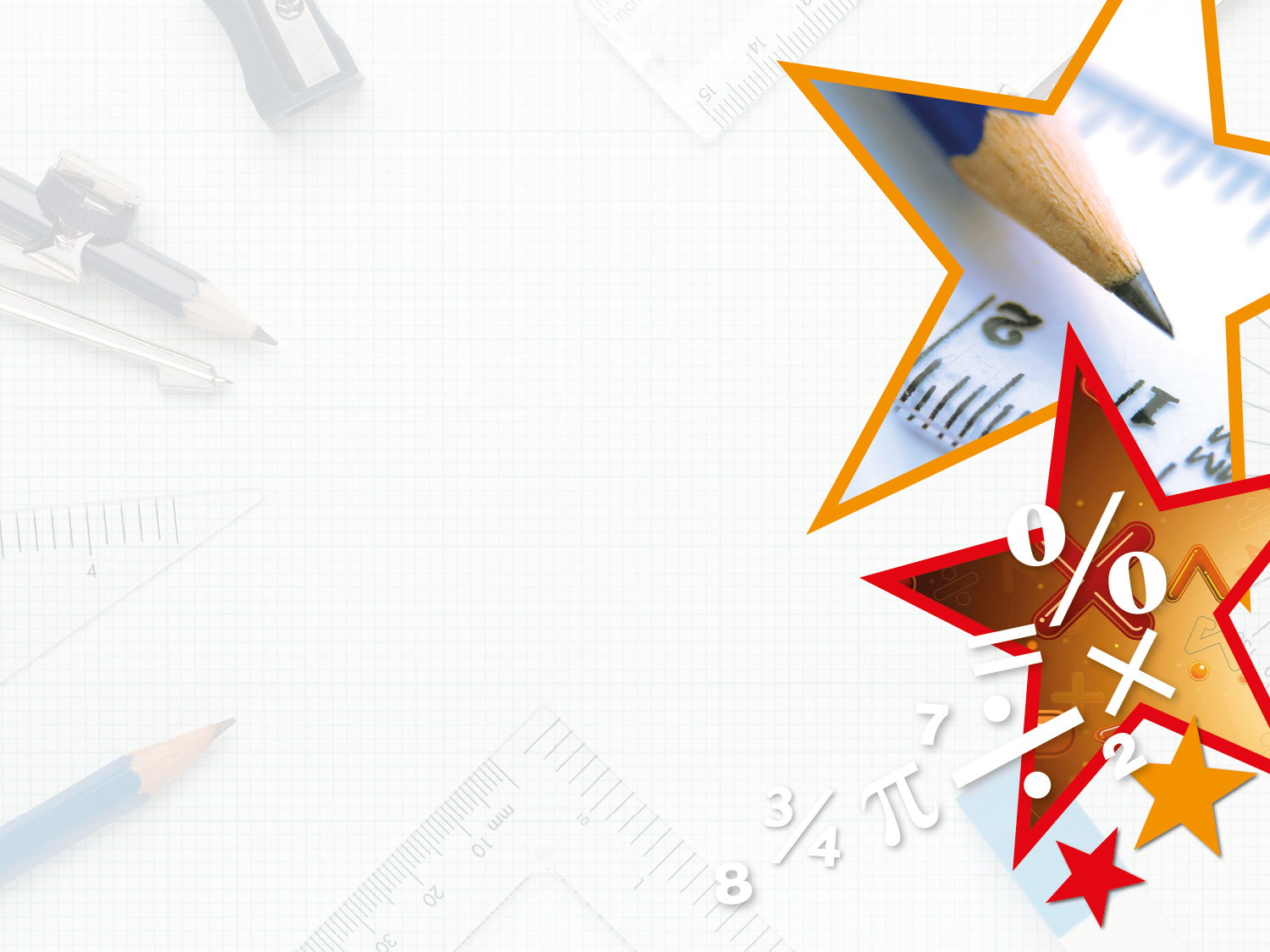 Problem Solving 1

Mr Thompson says this tally chart is not easy to interpret.









Find 2 ways in which you could make the chart easier to interpret.
The tally should be 5 strokes so counting is easier.
The options could be broken into smaller steps e.g. 90cm to 1m, 1m to 1.5m, 1.5 to 2m as the data is not very useful with such a large range.
Height of Pupils in Oak Class
Y4